Apollo Renal Therapeutics Water Filtration Project
Team 504
Kencin Autry, Matthew Kennedy, Timothy Norman, 
  Lapadre Proctor, Lily Thompson
Lapadre Proctor
Team Introductions
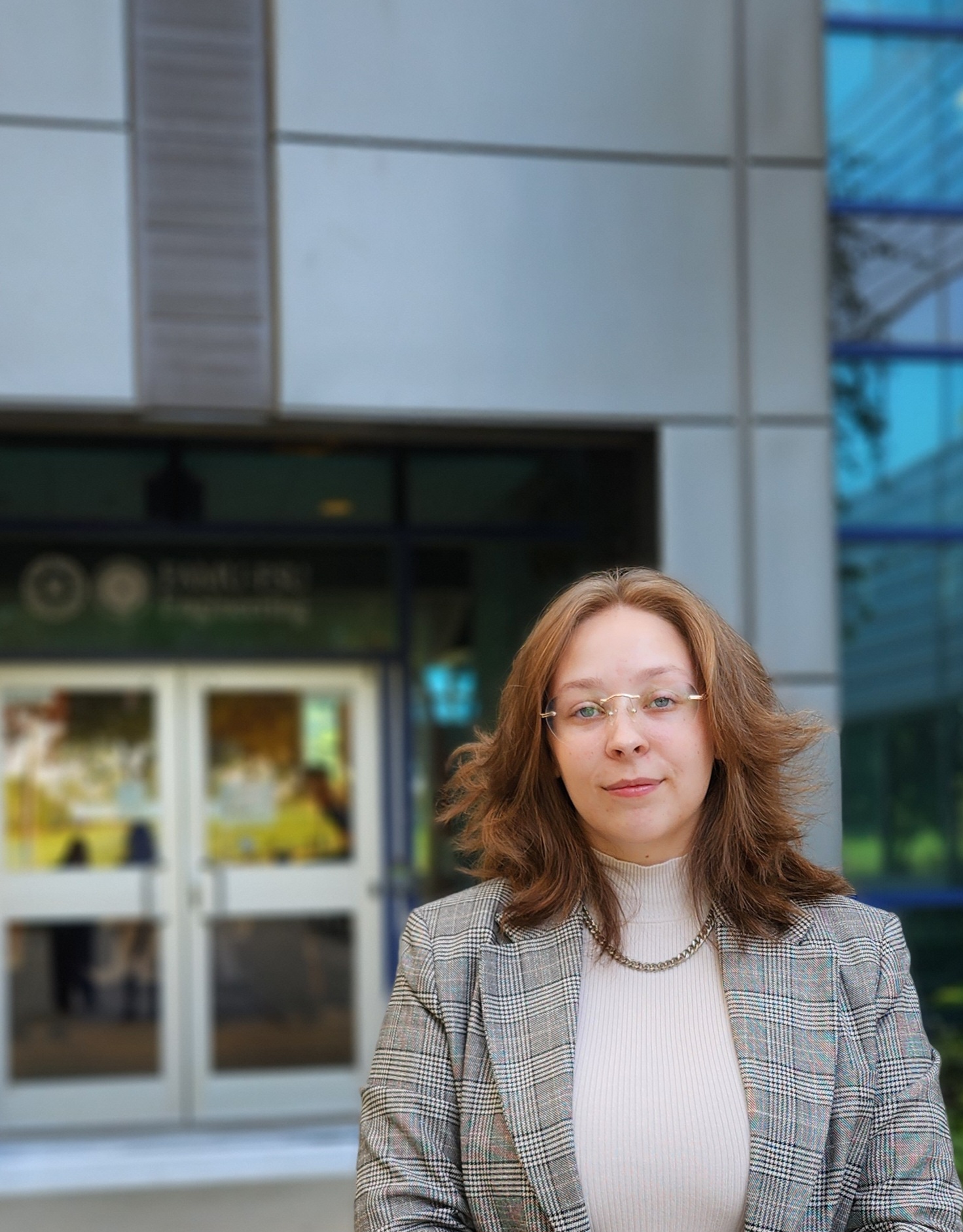 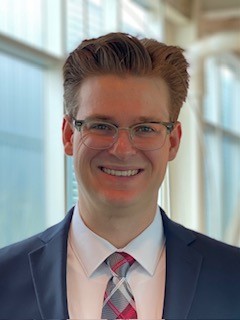 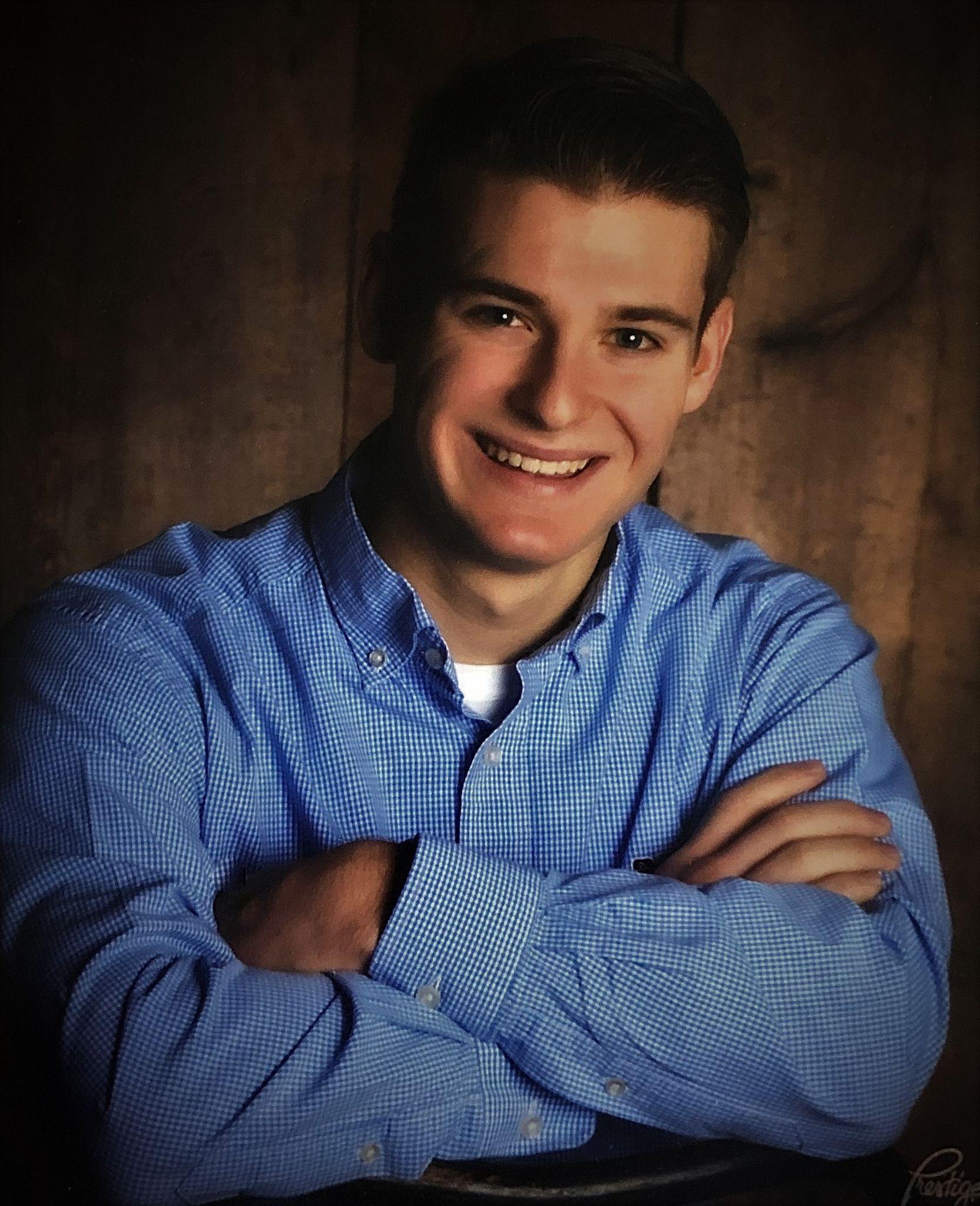 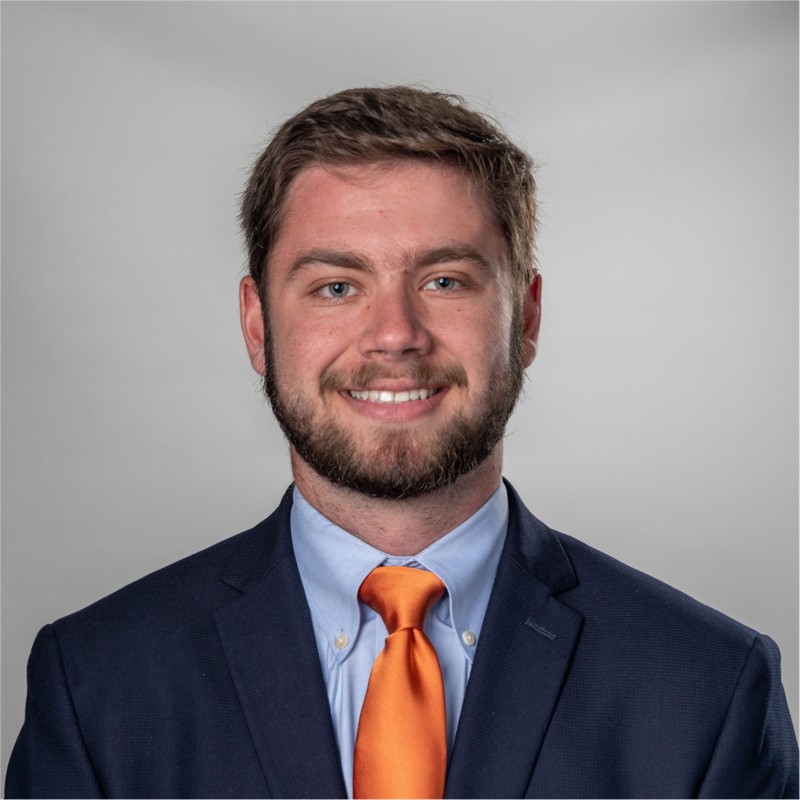 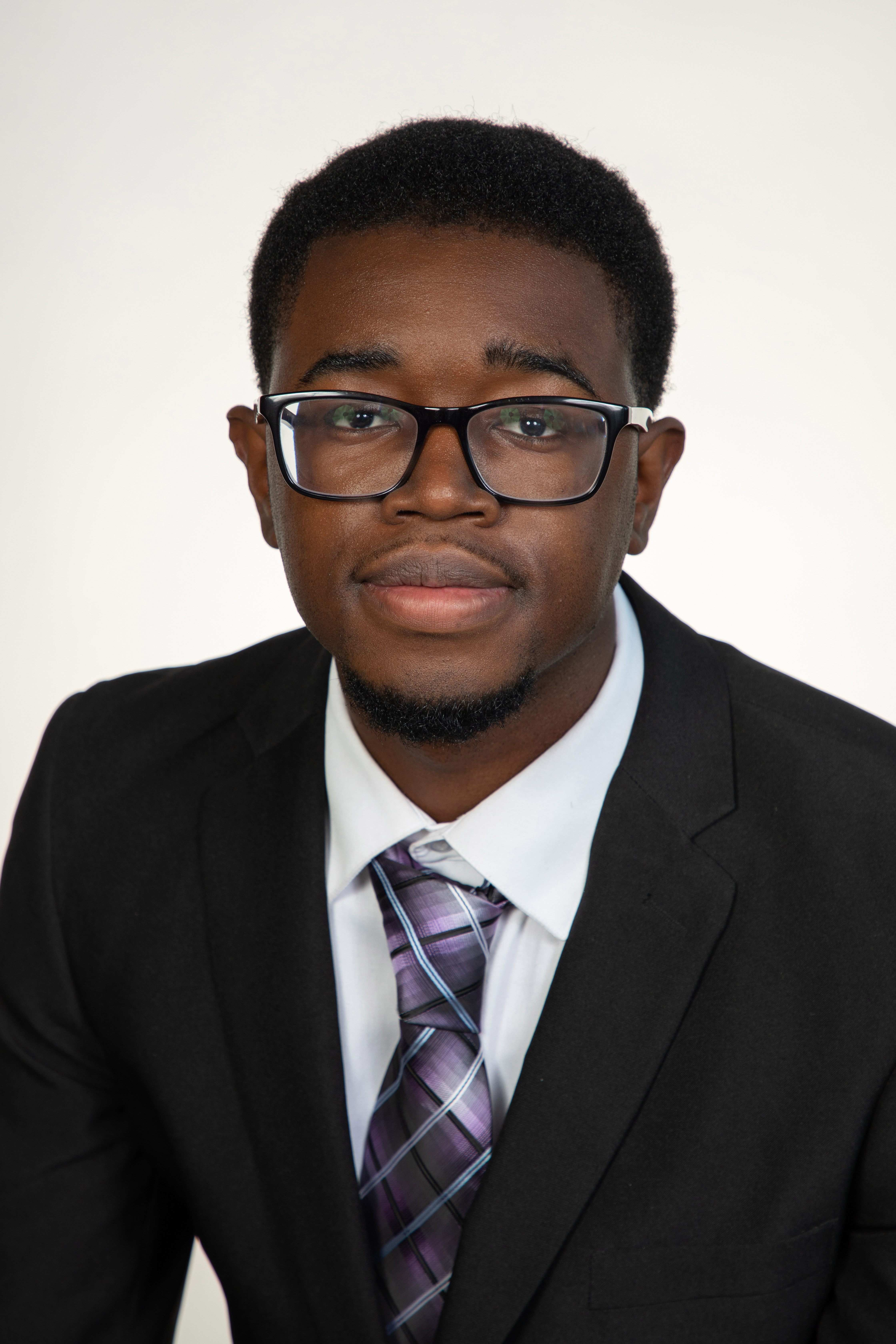 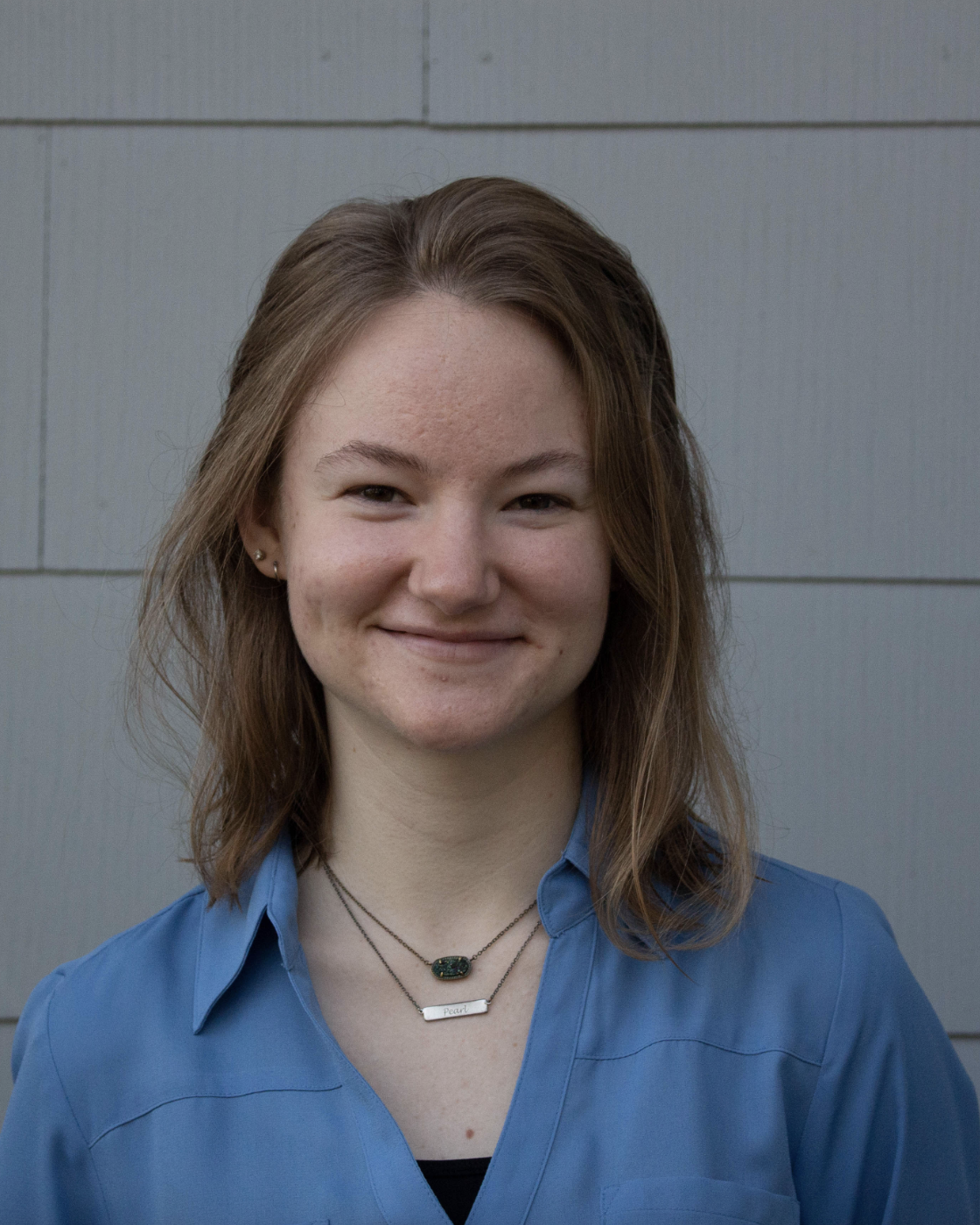 Kencin Autry
Research  
Development
Engineer
Lapadre Proctor
Test and Quality 
Control Engineer
Matthew Kennedy
Structural Design 
And Materials
Engineer
Timothy Norman
Structural Design 
And Manufacturing
Engineer
Lily Thompson
Computational
Fluids Engineer
2
2
Lapadre Proctor
Sponsor and Advisor
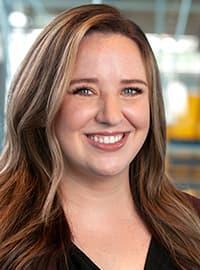 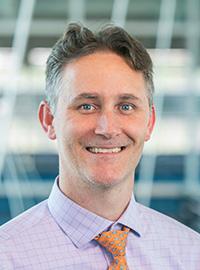 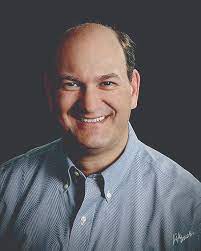 Academic Advisor
Dr. Rebekah Sweat
Assistant Professor
Sponsor
Gary Mishkin
CEO Apollo Renal Therapeutics 
DBA Artemis Plastics
Academic Advisor
Dr. Shayne McConomy
Senior Design Professor
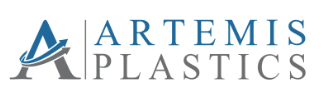 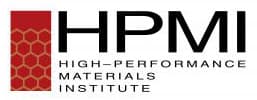 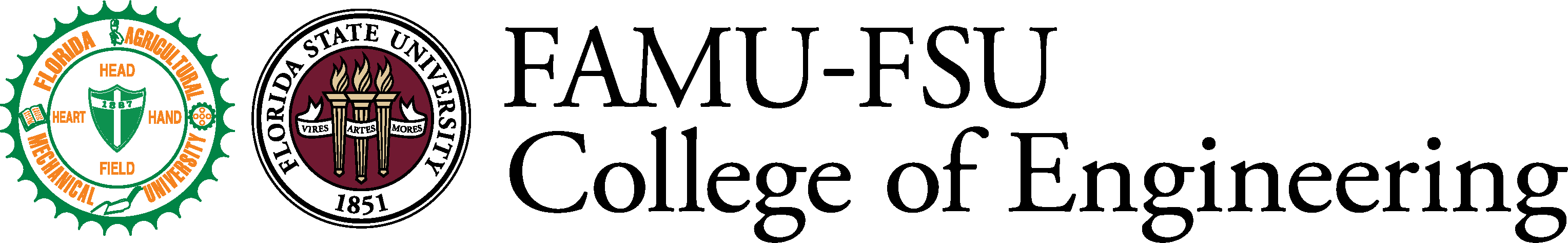 3
Lapadre Proctor
Objective
The objective of this project is to reduce the quantity of waste-water in the dialysis process by efficiently purifying standardized filtered water and spent dialysate to ultra-pure water.
4
[Speaker Notes: l]
Lapadre Proctor
What is Dialysate?
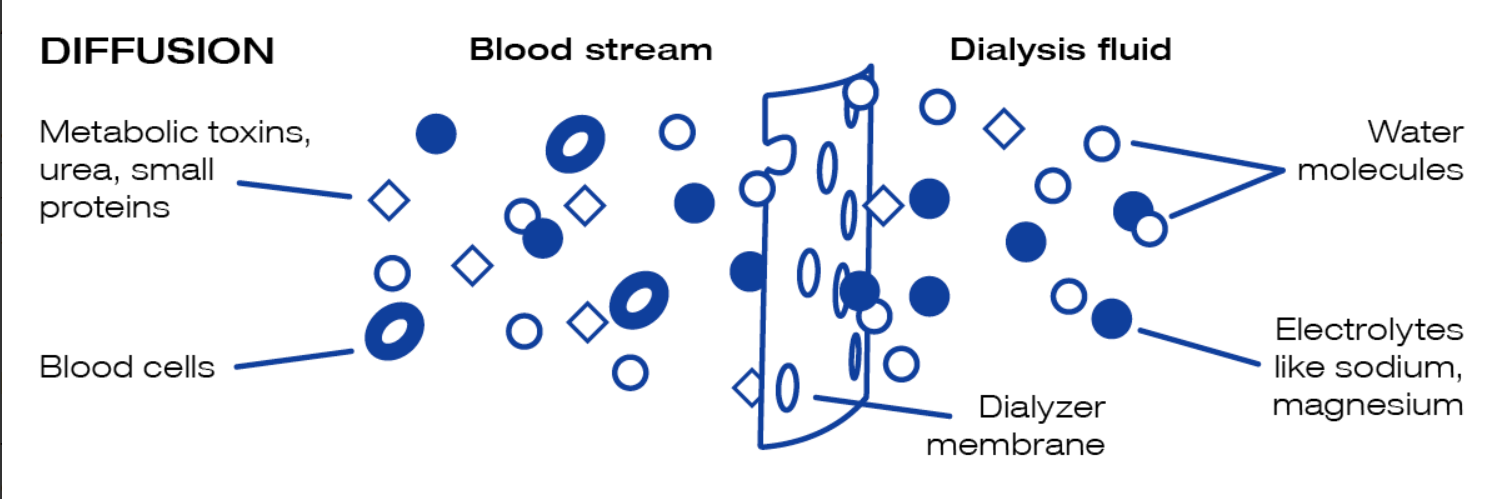 5
Lapadre Proctor
Project Background
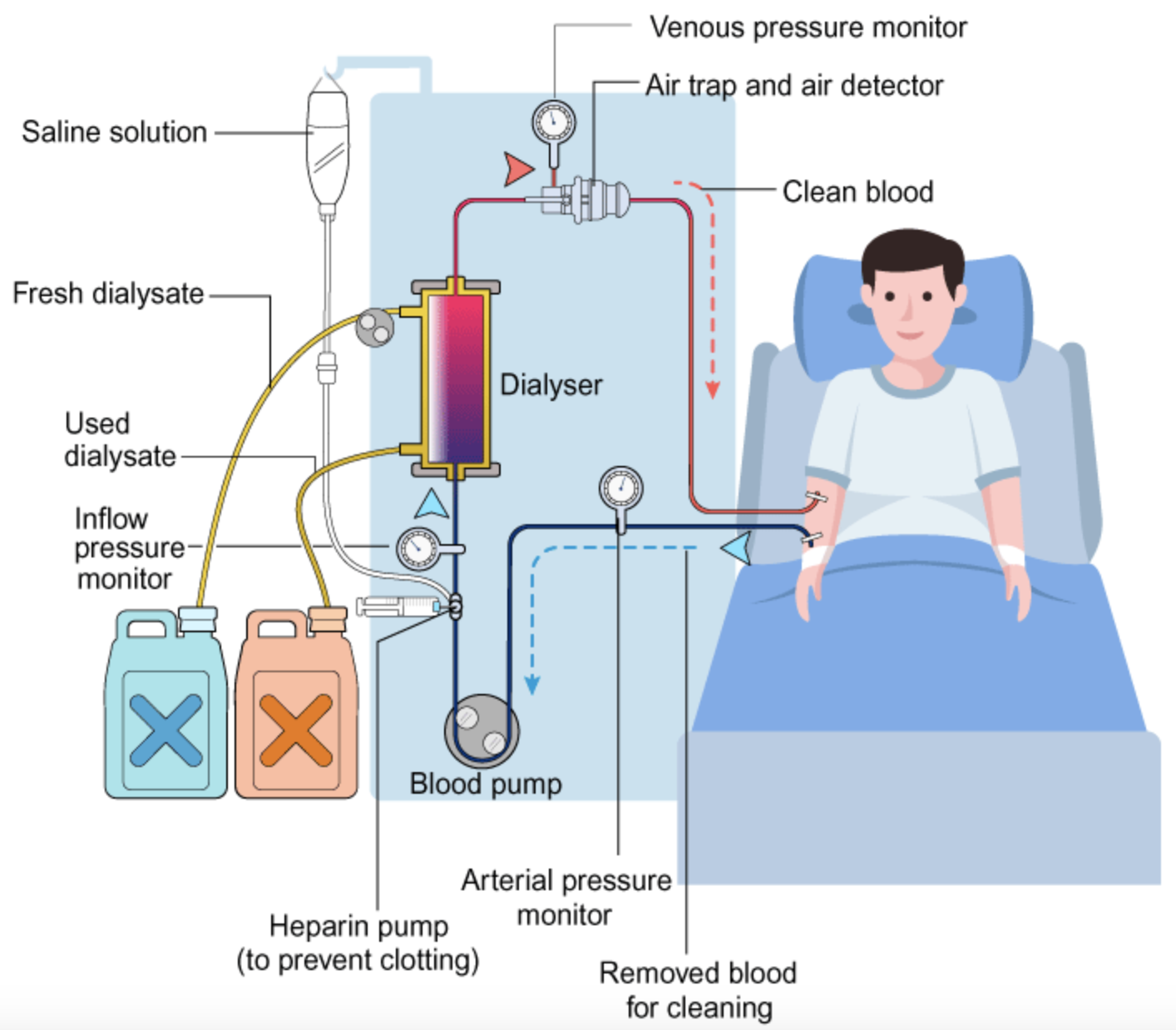 Hemodialysis is a therapy treatment for patients with end-stage kidney disease (ESKD).
6
6
Lapadre Proctor
Hemodialysis Process
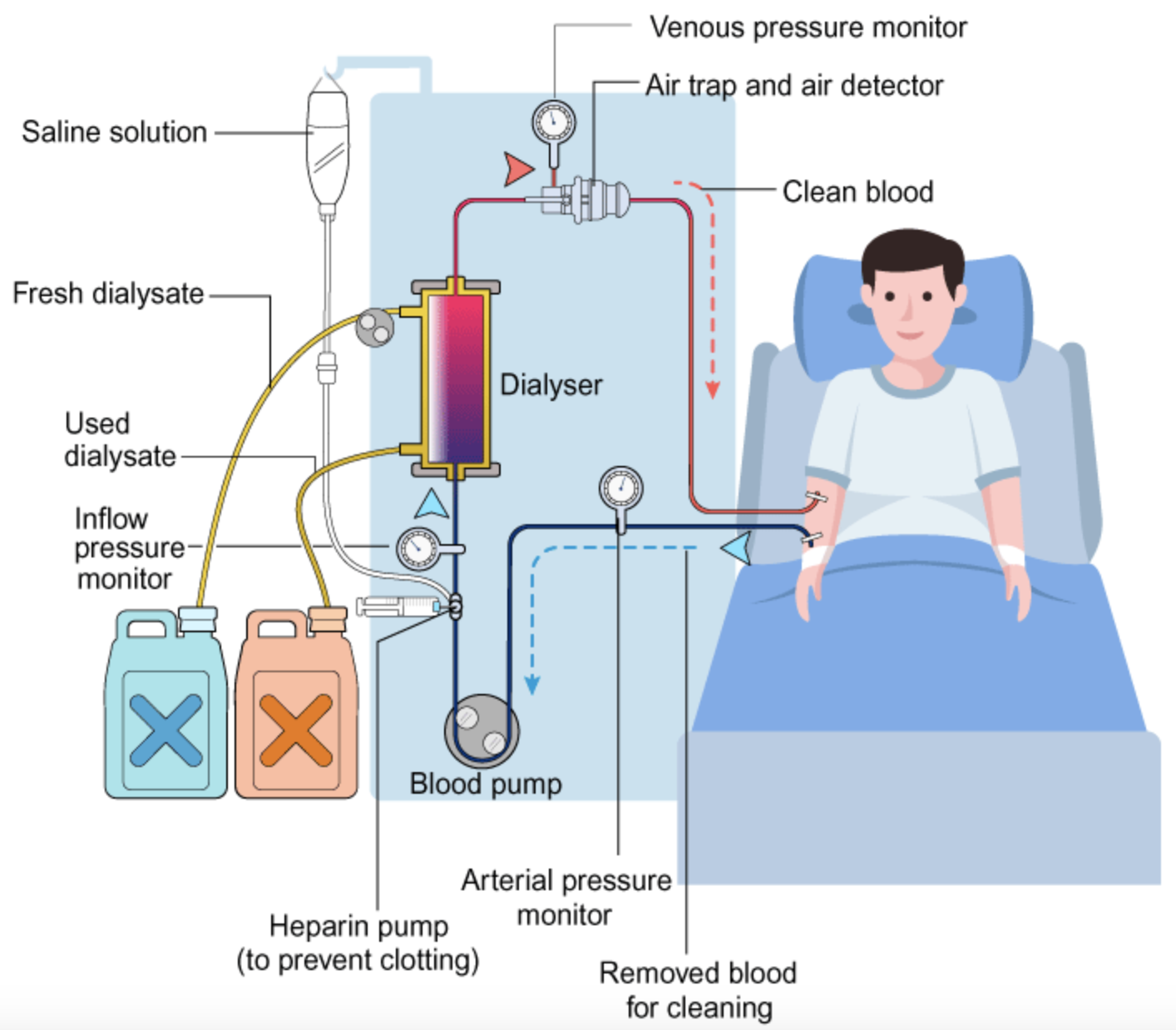 7
7
Lapadre Proctor
Key Goals
Enhancing efficiency and preventing the potential hazards of large water filtration systems
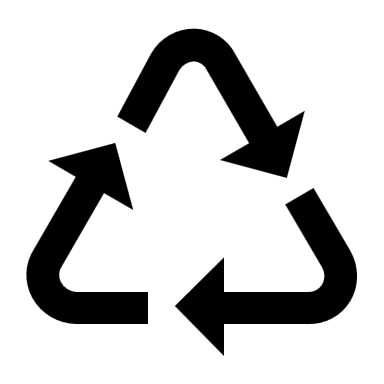 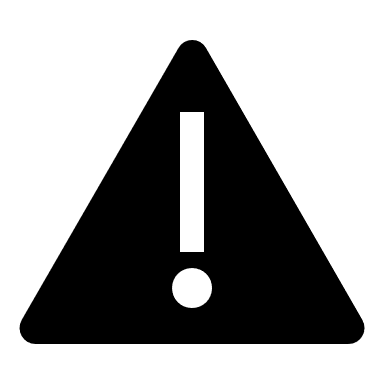 Recycling spent dialysate back into ultra-pure water
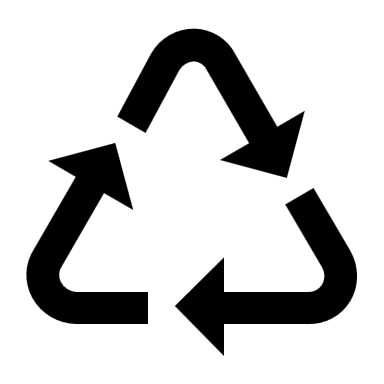 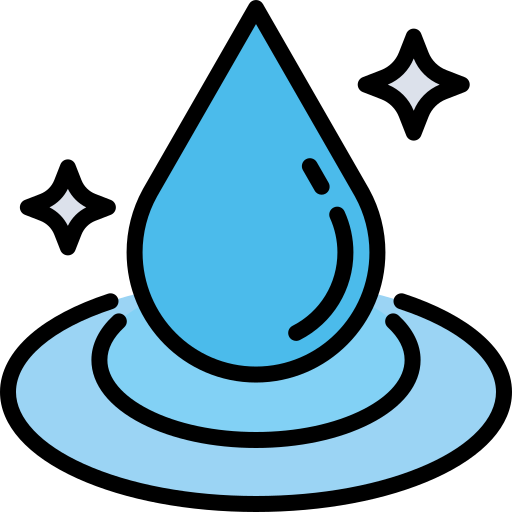 Filtered water will meet ultra-pure water standards
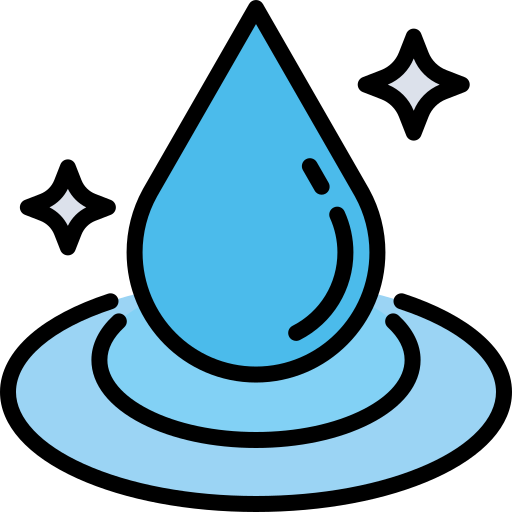 8
8
Lapadre Proctor
Critical Targets and Metrics
Purify Water
Recycle Spent Dialysate
Raise and Lower Flow Rate
Ergonomic Compatibility
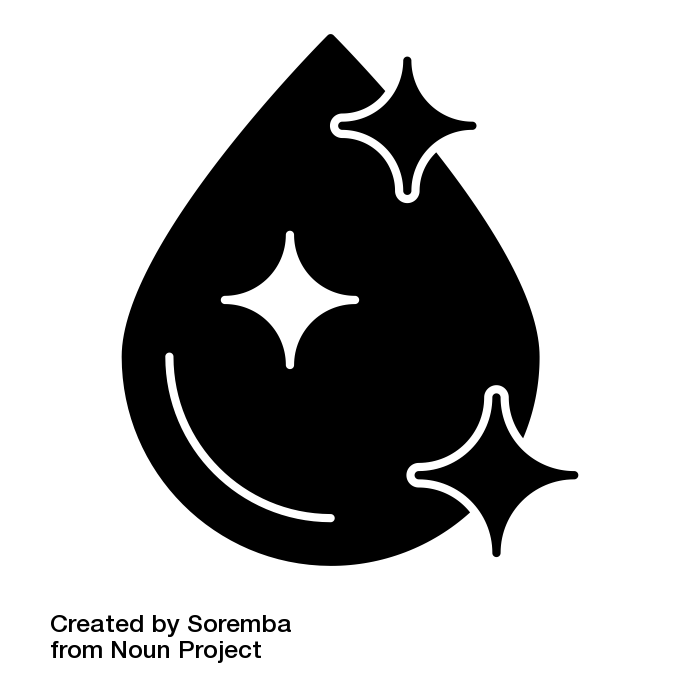 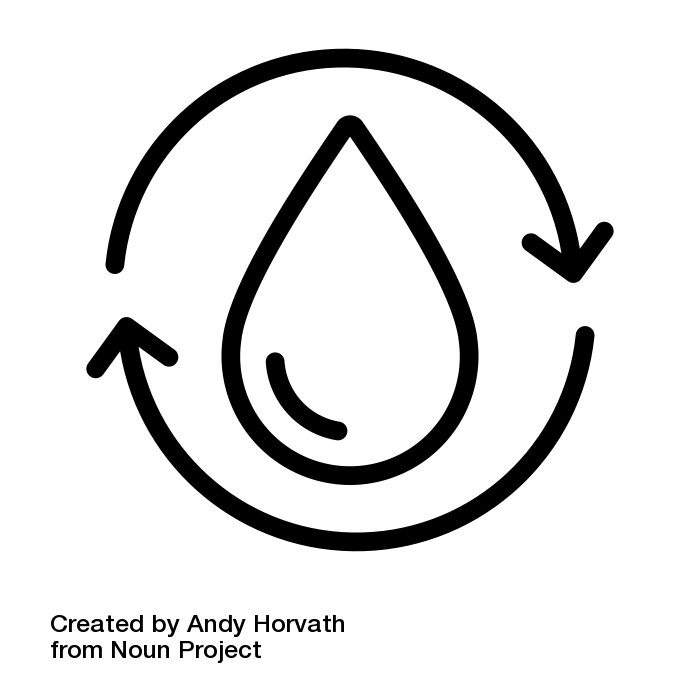 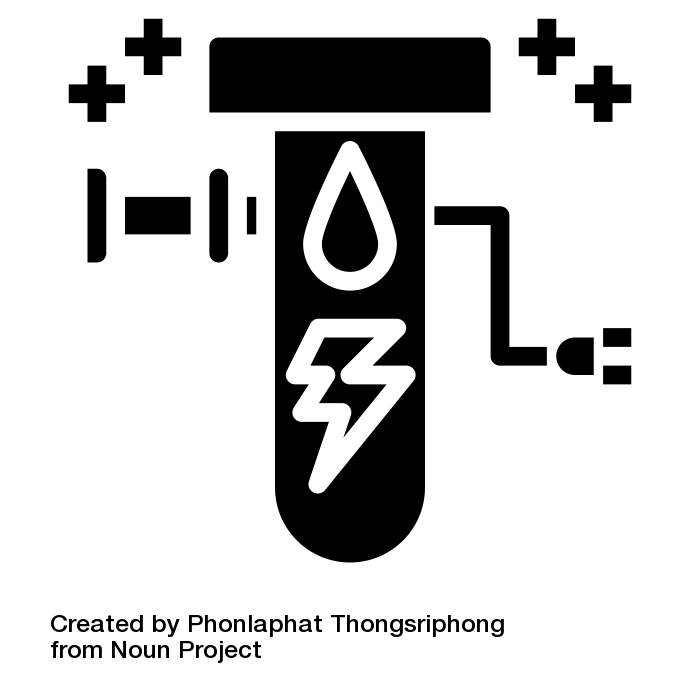 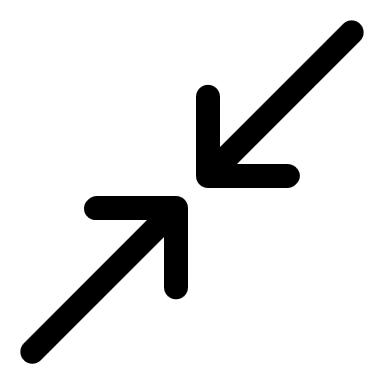 < 0.001 ppm TDS
75% Efficiency
10 x 12 x 5 in
100 – 1000 mL per minute
9
Lapadre Proctor
Concept Generation
Secondary Dialyzer
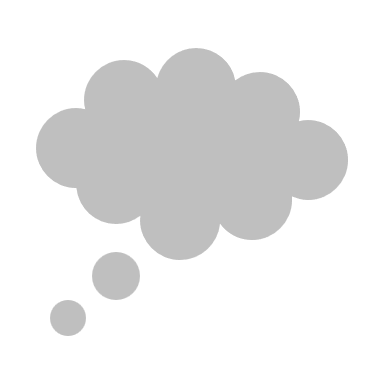 Lego Sorter
Nanofiltration and Reverse Osmosis
Chemical Coagulant
Nanofiltration
10
[Speaker Notes: Do we wanna include all of this???]
Lapadre Proctor
High-Fidelity
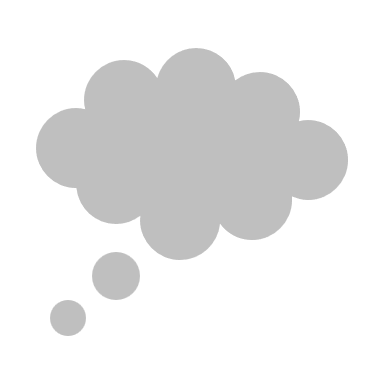 Carbon Nanotube (CNT) and Ultrasonics
Forward Osmosis
Gaseous Ozone
11
Lapadre Proctor
Carbon Nanotube (CNT) and Ultrasonics
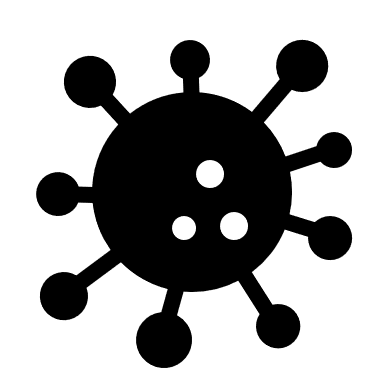 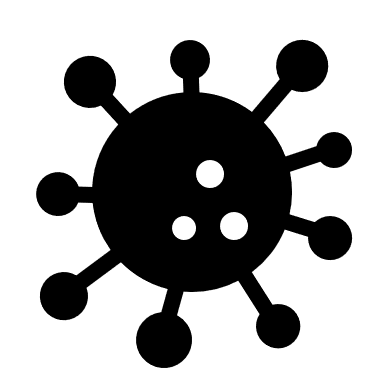 12
Lapadre Proctor
Final Concept
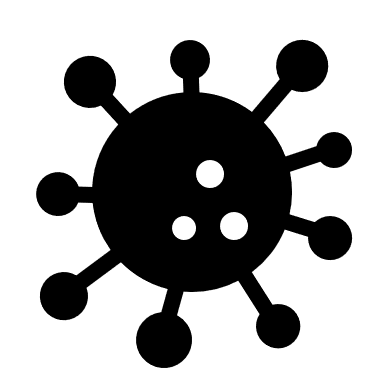 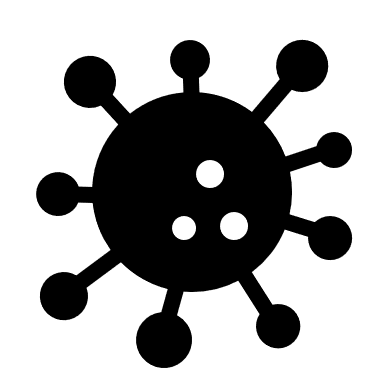 Carbon Nanotubes (CNTs) and Ultrasonics
Reverse Osmosis (RO)
13
Timothy Norman
Carbon Nanotubes (CNTs)
Tubes made of carbon that have incredible tensile strength and conductivity

Multi-Walled Carbon Nanotubes (MWCNTs) are layered nanotubes that provide unique diameter variability

Can be used in the form of yarns, fabrics, bucky paper and resin infused bucky paper
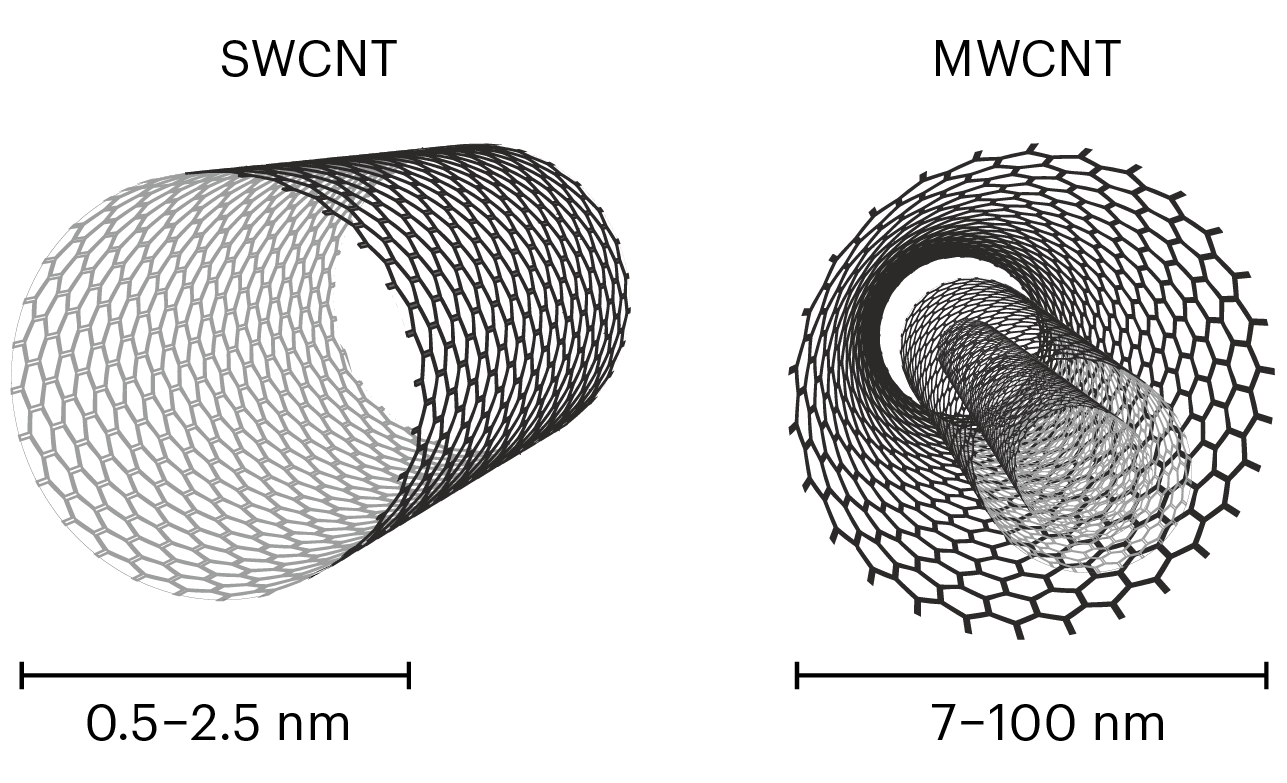 14
Timothy Norman
Bucky Paper CNT Film
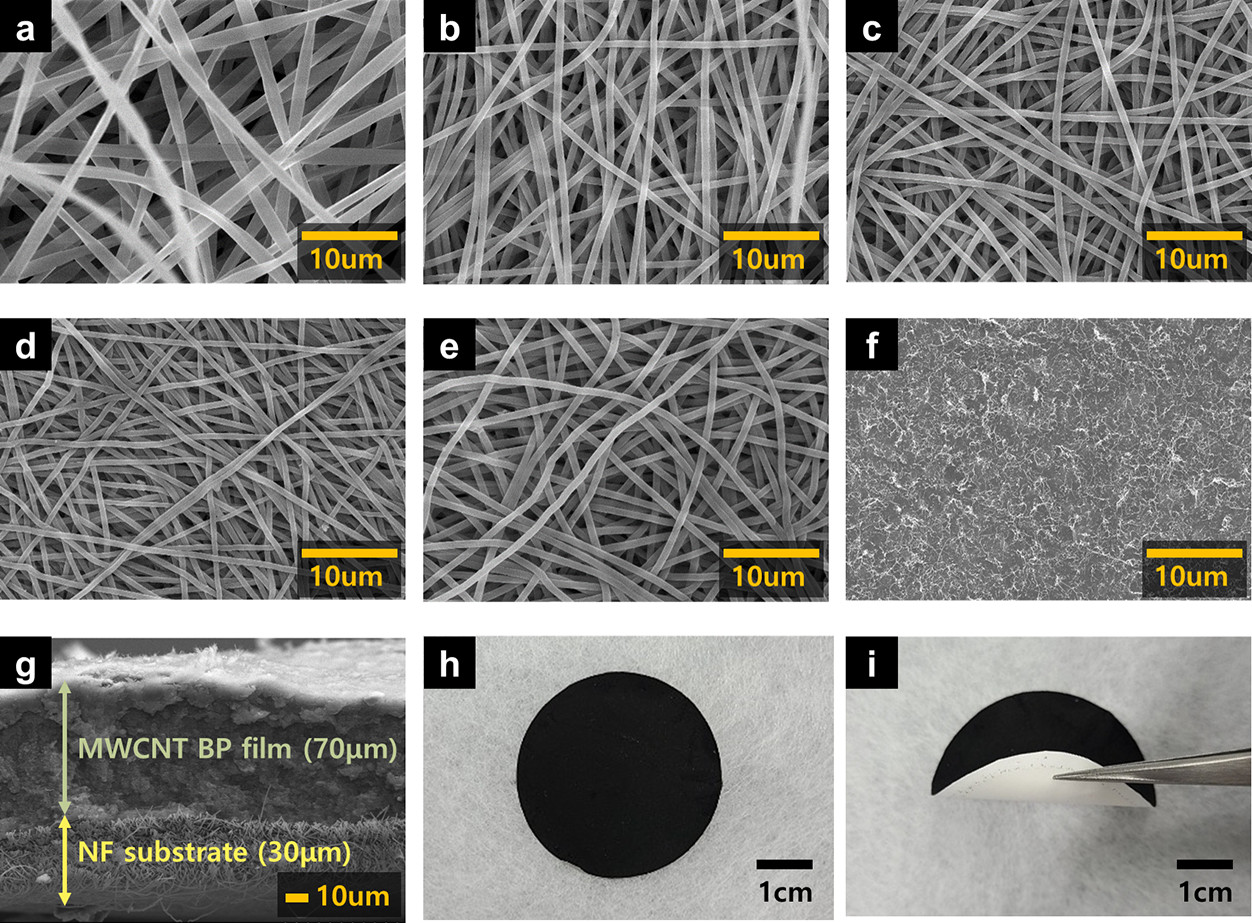 Multi-Walled Carbon Nanotube (MWCNT) Film
Bucky paper thickness of about 0.06mm
Randomized dispersion with individual strands entangling
15
Timothy Norman
“Bucky paper” Production
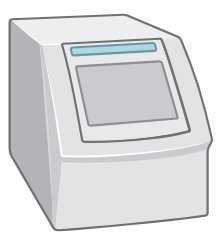 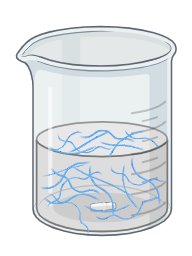 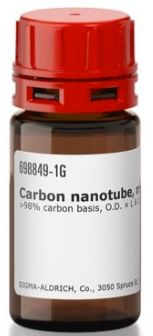 Sonicator
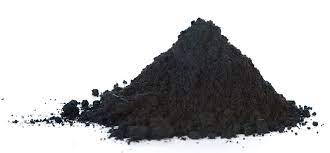 Powdered CNTs
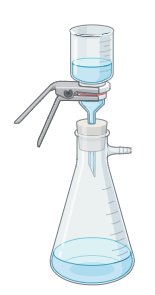 Final Bucky Paper
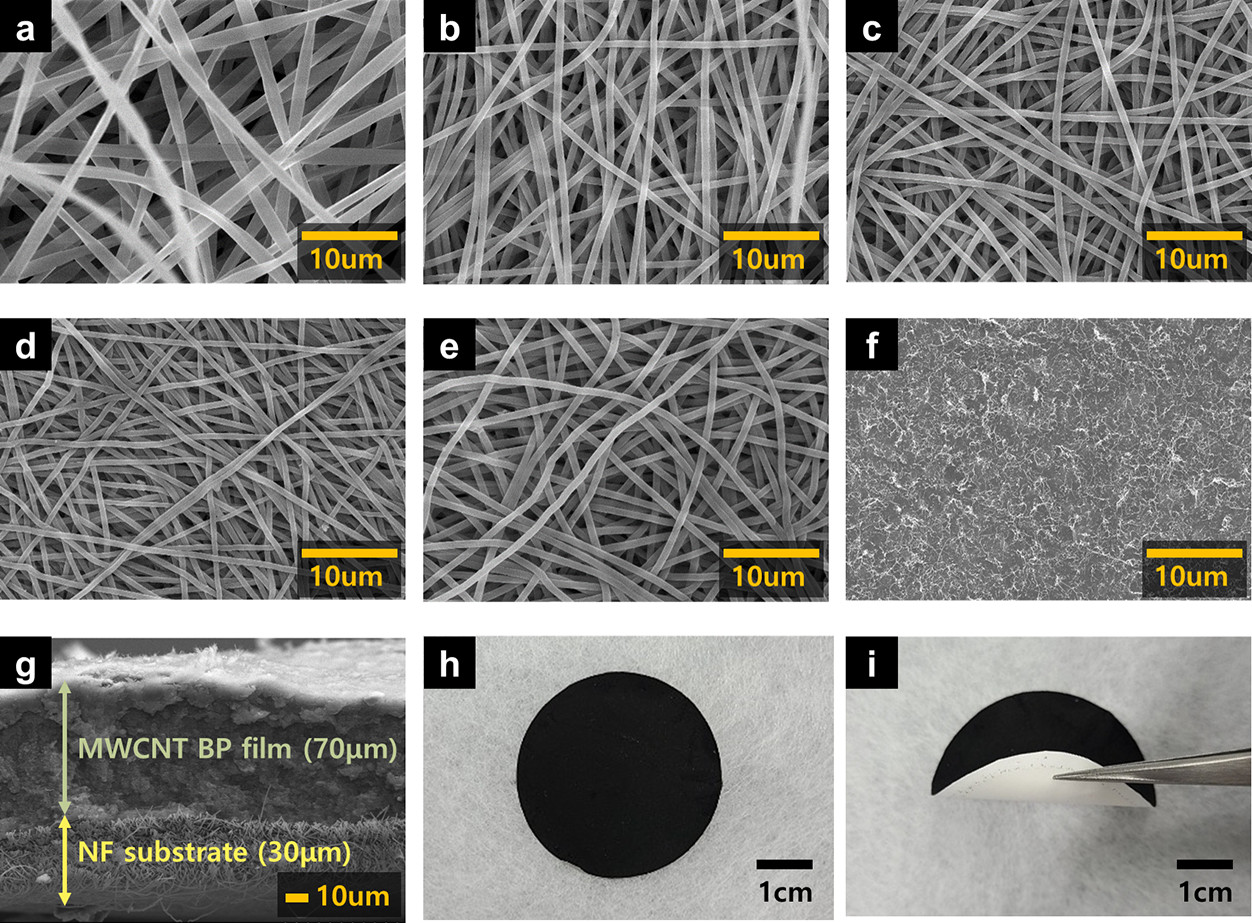 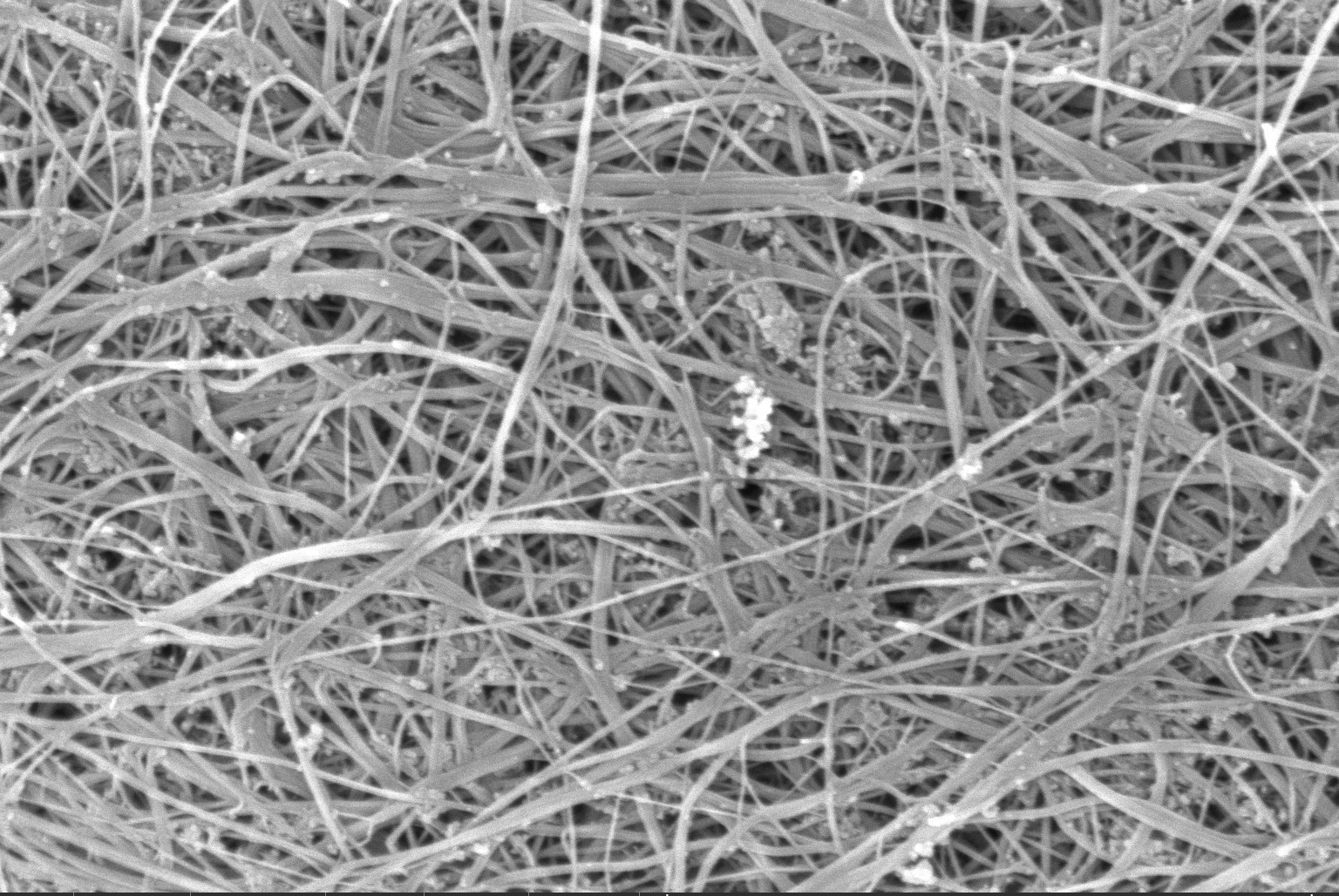 Vacuum Aided Filtration
16
Timothy Norman
Sonication Process
3.2
0.4
0.0.18
0.9
17
Timothy Norman
Sonication Process
0.4
0.0.18
3.2
0.9
18
Timothy Norman
Sonication Process
0.4
0.0.
3.2
0.9
19
Timothy Norman
Sonicator Components
Probes
Transducers
Generator
20
Timothy Norman
Sonicator Components
21
Timothy Norman
Bucky Paper Production
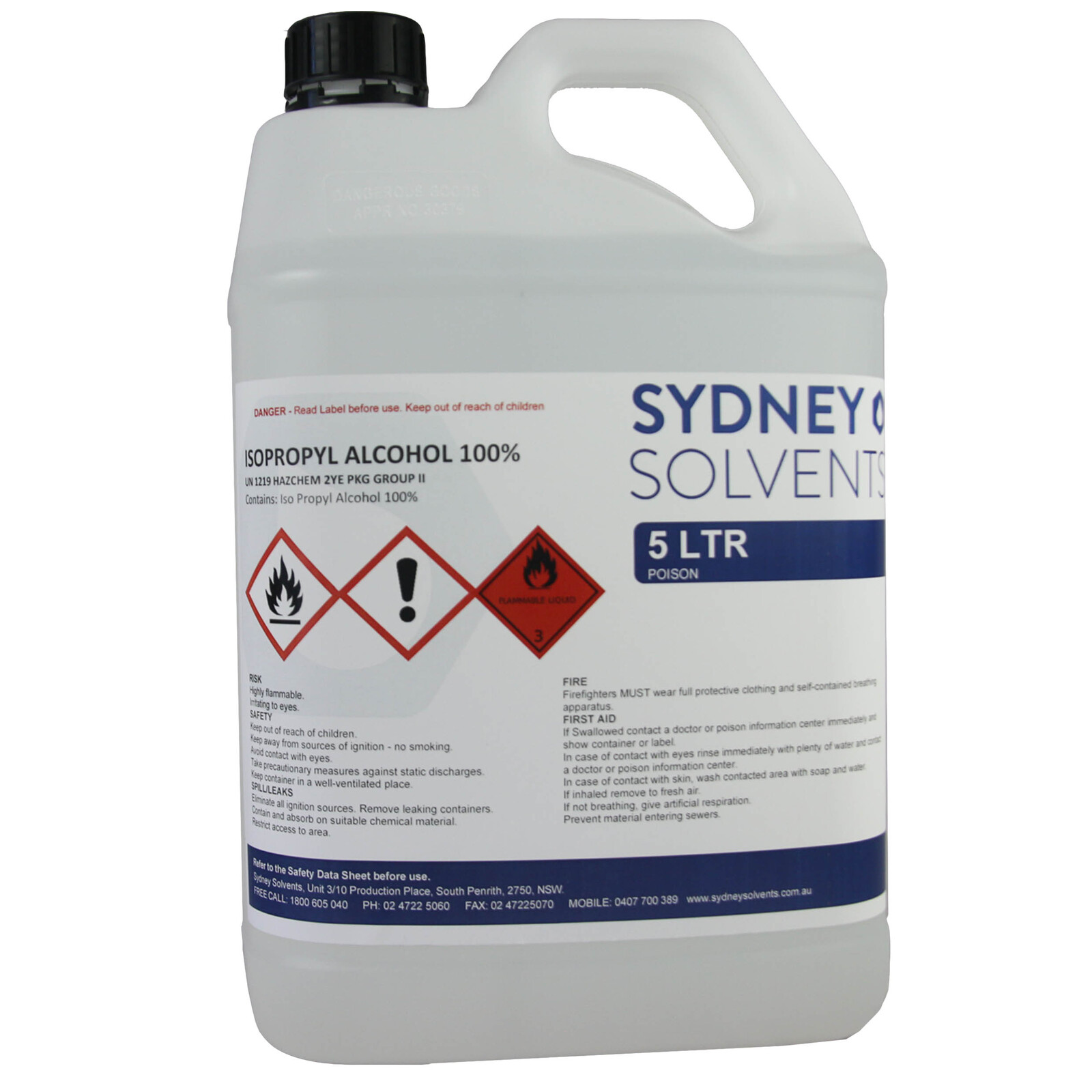 200 grams Isopropyl Alcohol 
0.125 grams of powdered CNTs
Sonicated for a total of 3 hours and 15 minutes 
Vacuum filtered twice 
Vacuum aided drying overnight
Produced a sheet of a thickness of 0.03 mm
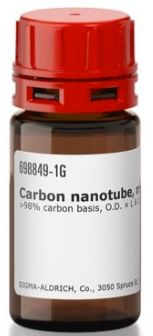 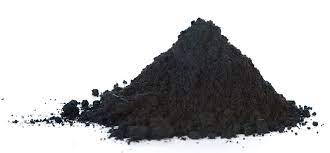 22
Timothy Norman
Bucky Paper Production
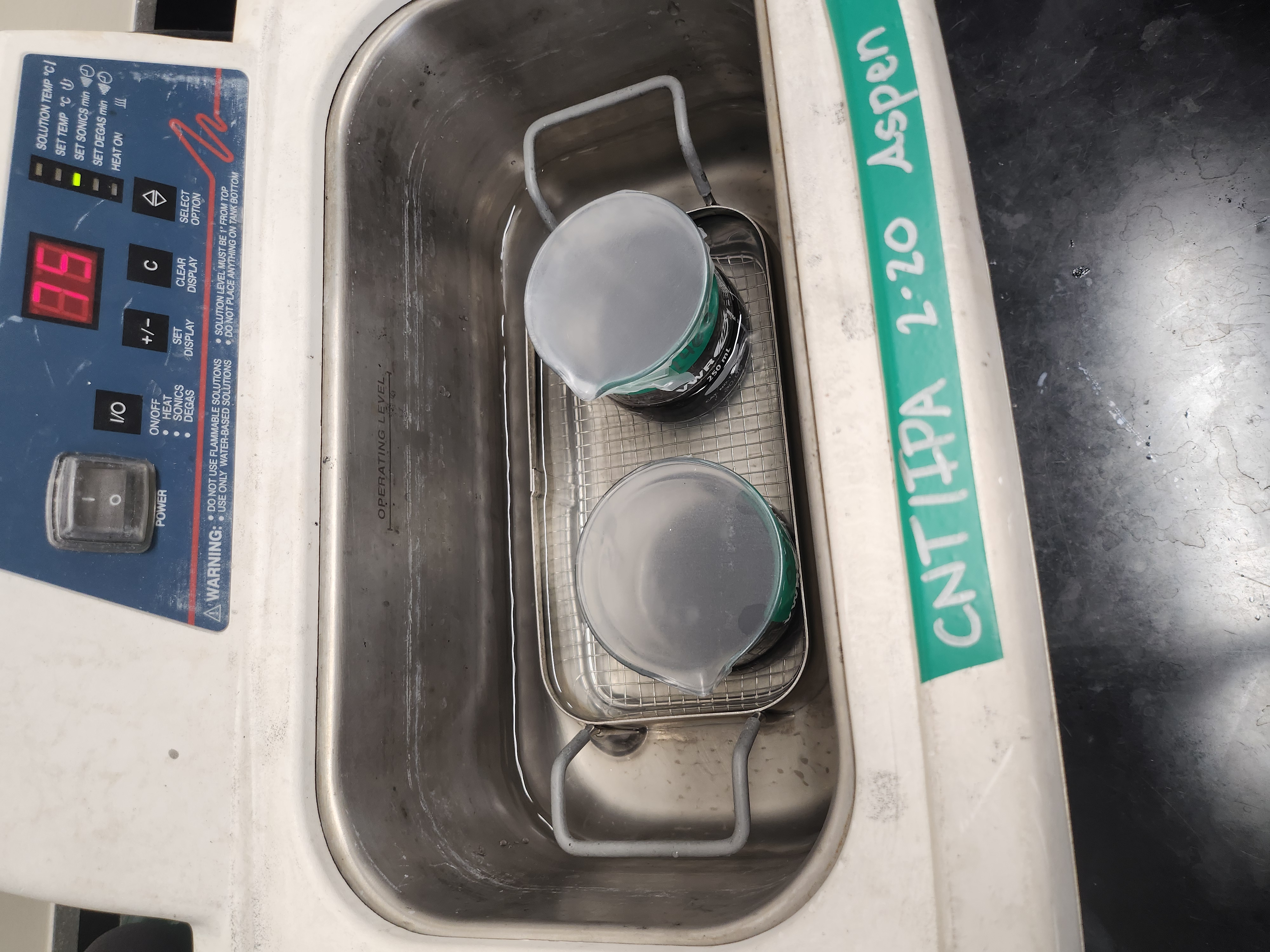 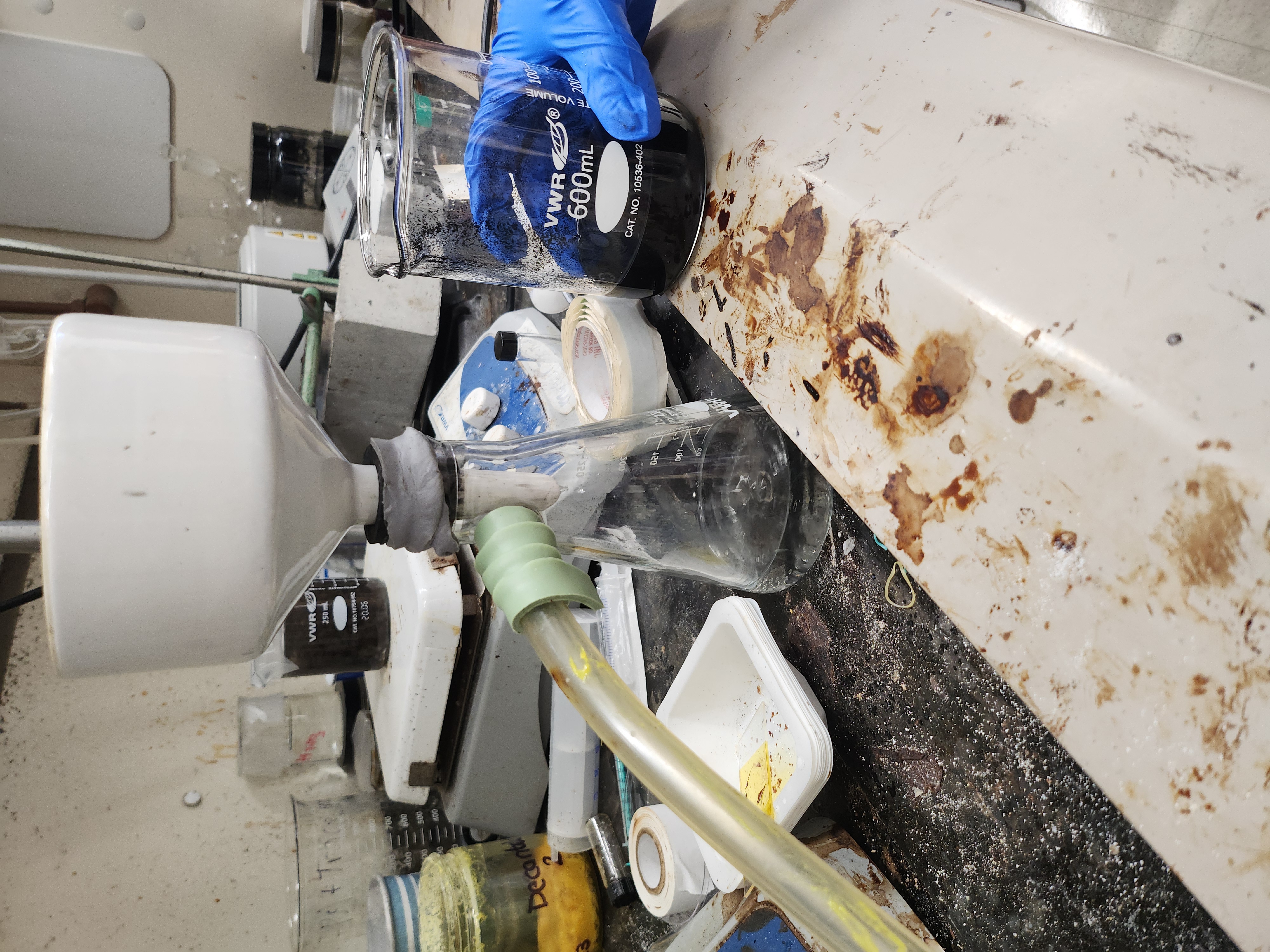 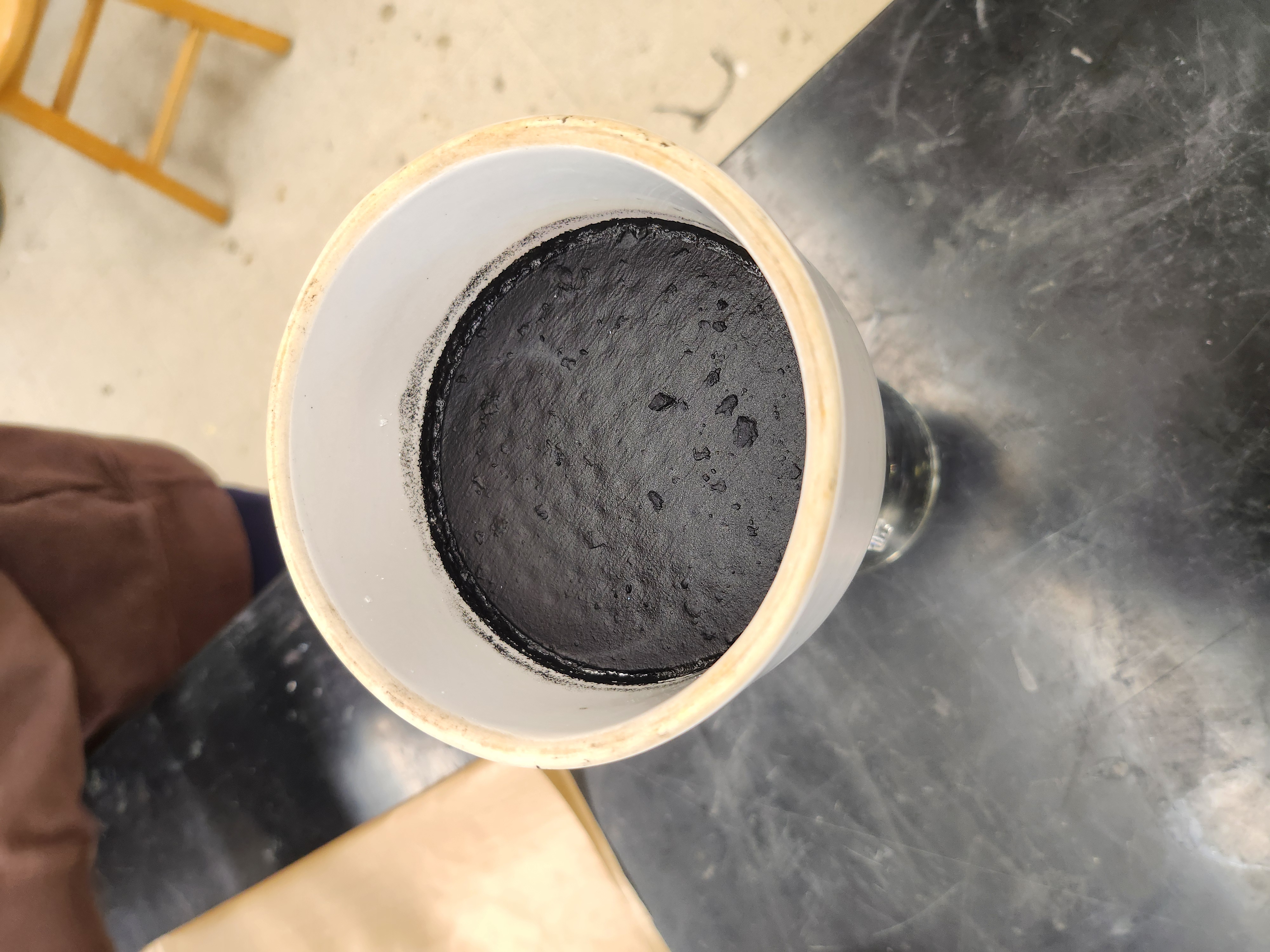 Sonication
Vacuum Filtration
Drying CNT film
23
Matthew Kennedy
Water Quality Testing
Water Speed Testing
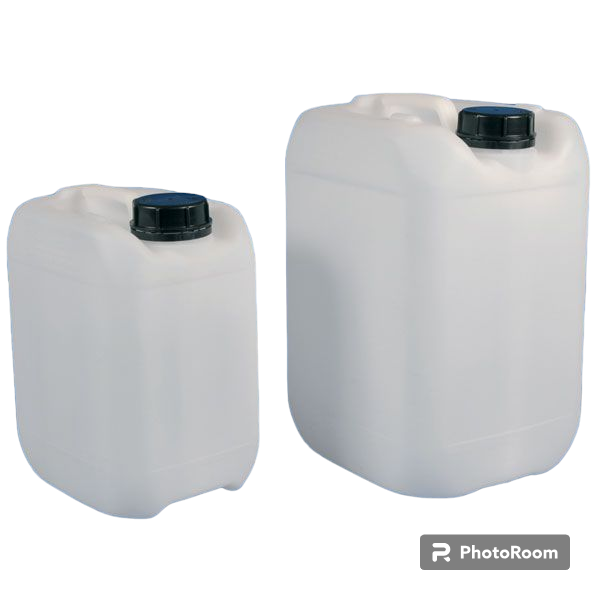 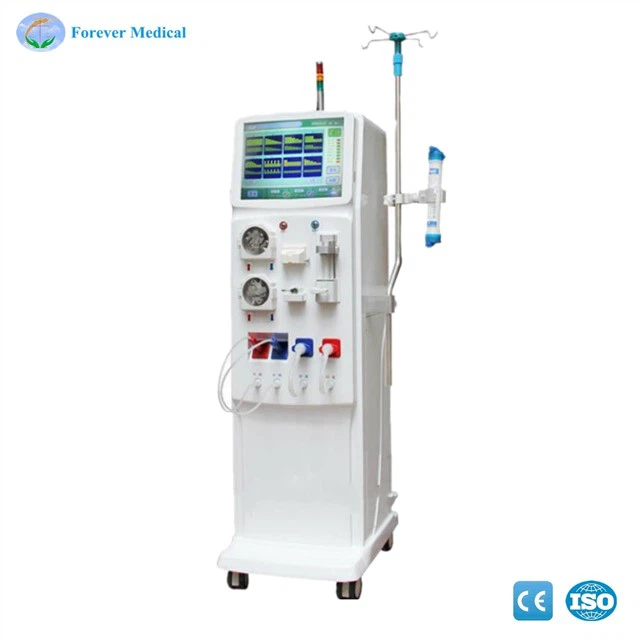 RO System
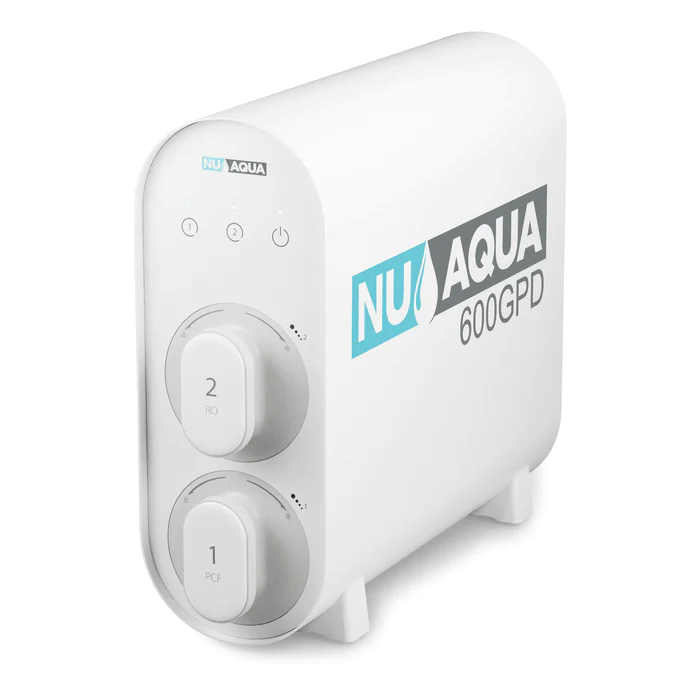 Filtered
 Water Runoff
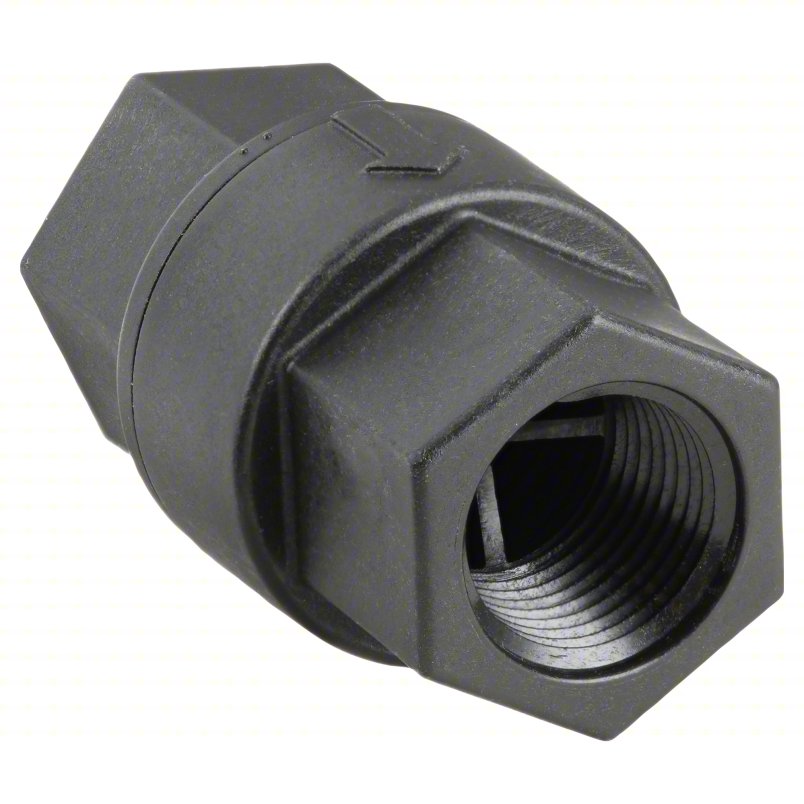 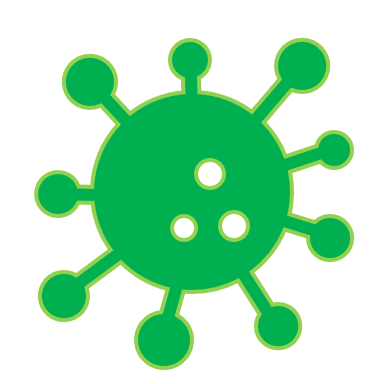 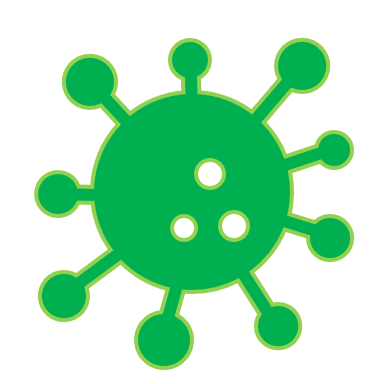 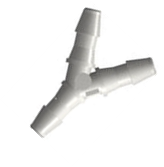 Water Quality Testing
Check Valves
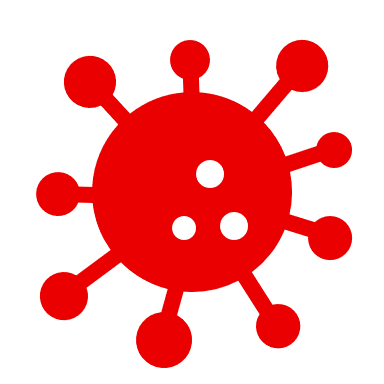 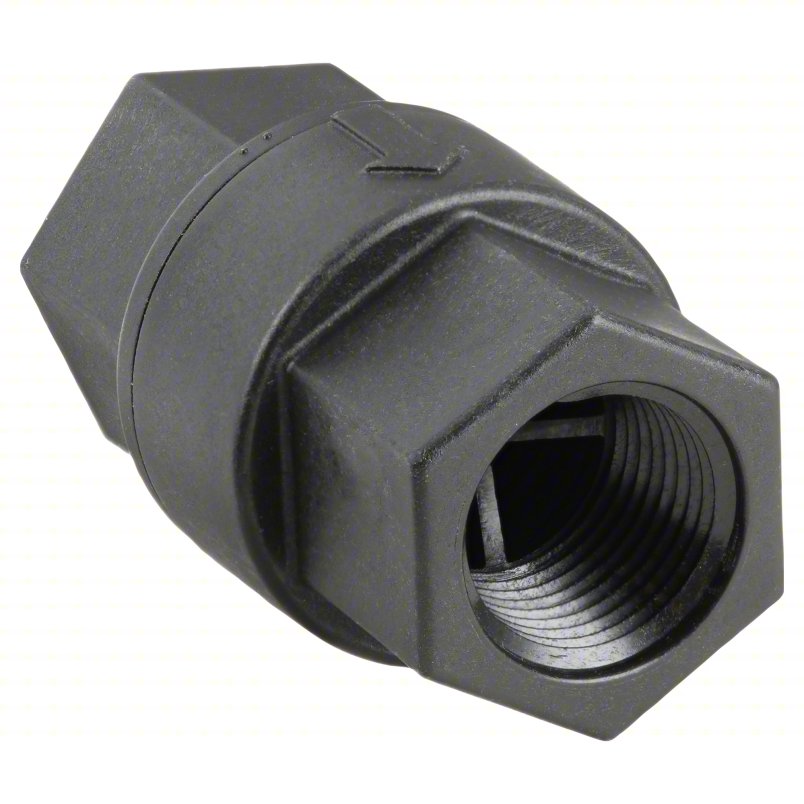 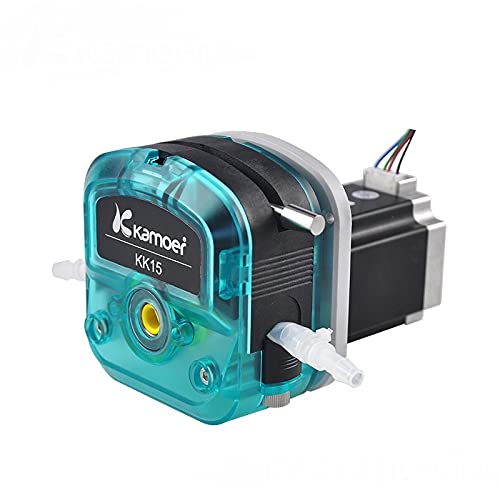 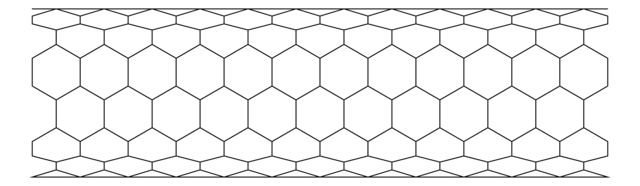 CNT Filter
Primary Pump
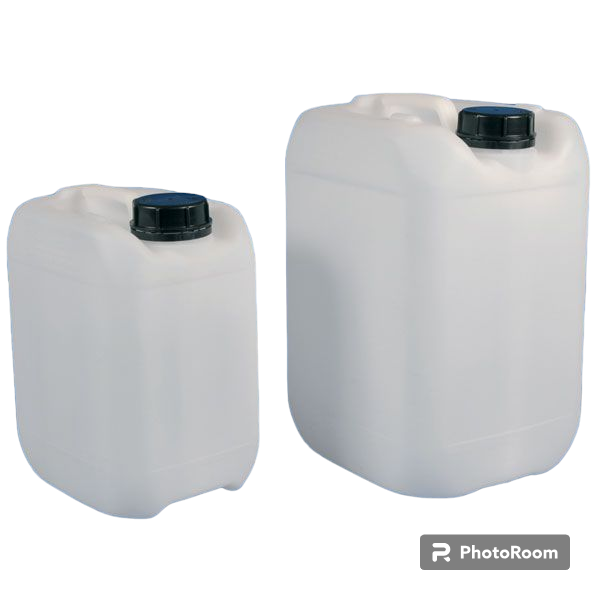 Spent Dialysate Runoff
* Not to Scale
24
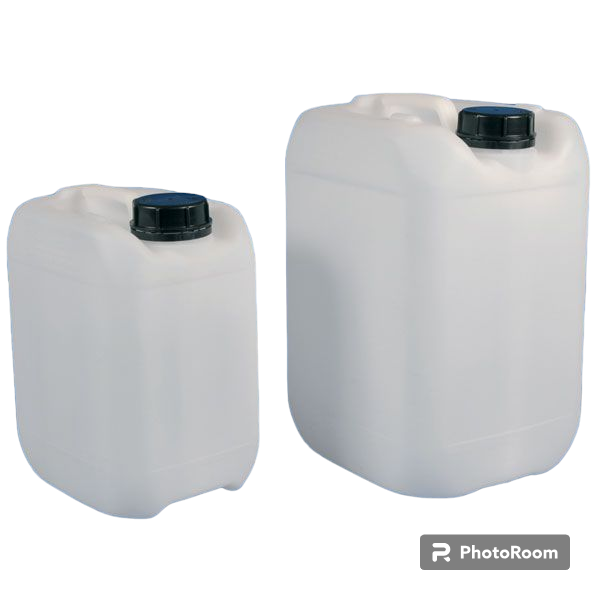 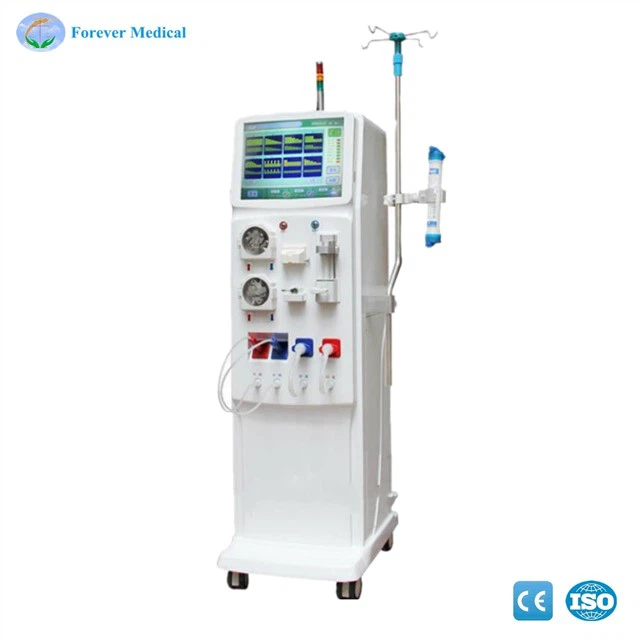 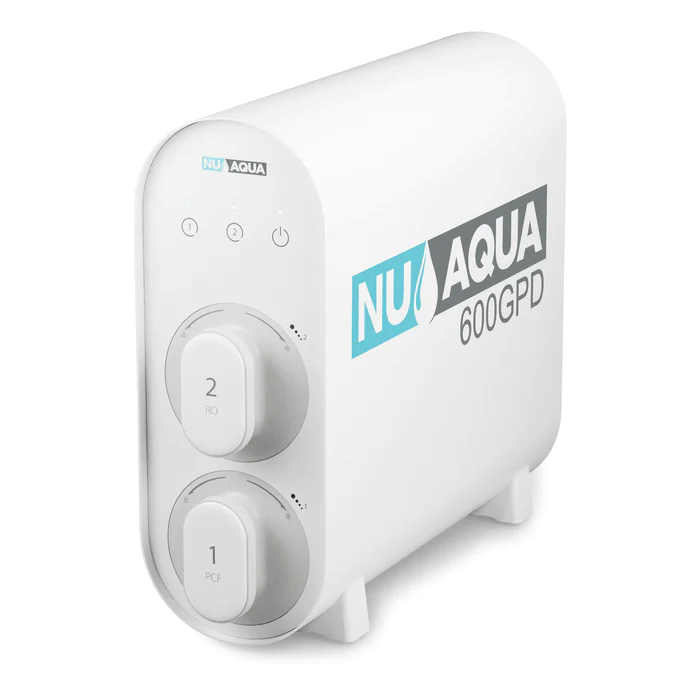 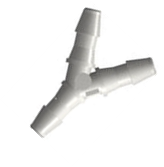 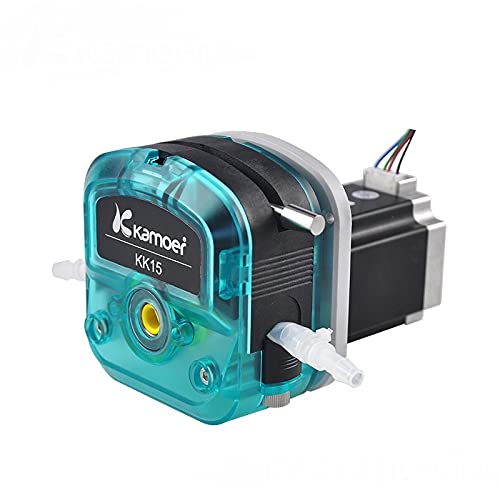 25
Matthew Kennedy
RO System
Claims to remove 99% of contaminants for drinking water standards
Filters last 12 – 24 months
Incoming water must be between 14.5 and 58 psi
Filters at 1590 mL per minute
Will have to adapt to two water inputs
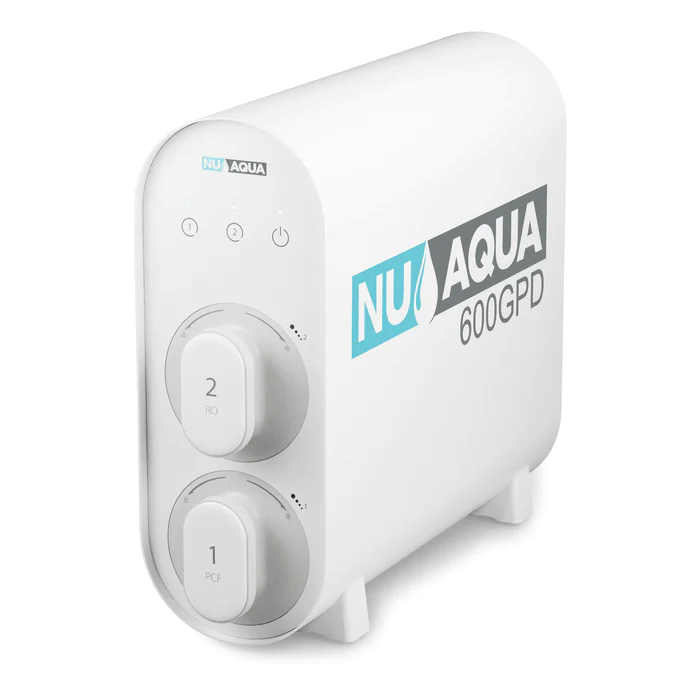 26
[Speaker Notes: Should we go into the individual components?]
Matthew Kennedy
Primary Pump
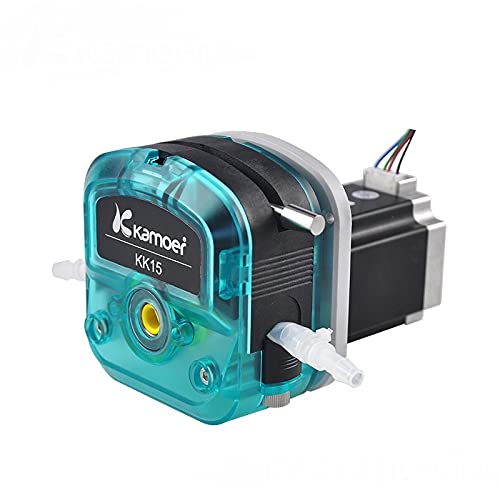 24V Stepper motor
Silicone tube,7.9mm ID × 11.1mm OD
Flow Rate of 1600ml/min
Ambient temperature 0-40℃
Relative humidity <80%
Reduction ratio 1:20
27
[Speaker Notes: Should we go into the individual components?]
Matthew Kennedy
Initial vs Current Filter Prototype
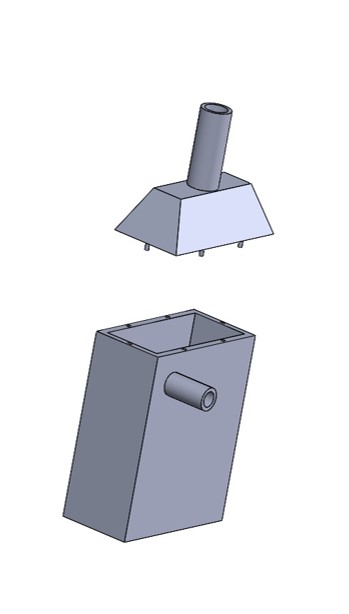 Surrounding Shell
Ultrasonic Generator
CNT Membrane
28
Matthew Kennedy
CAD Design
CNT Membrane
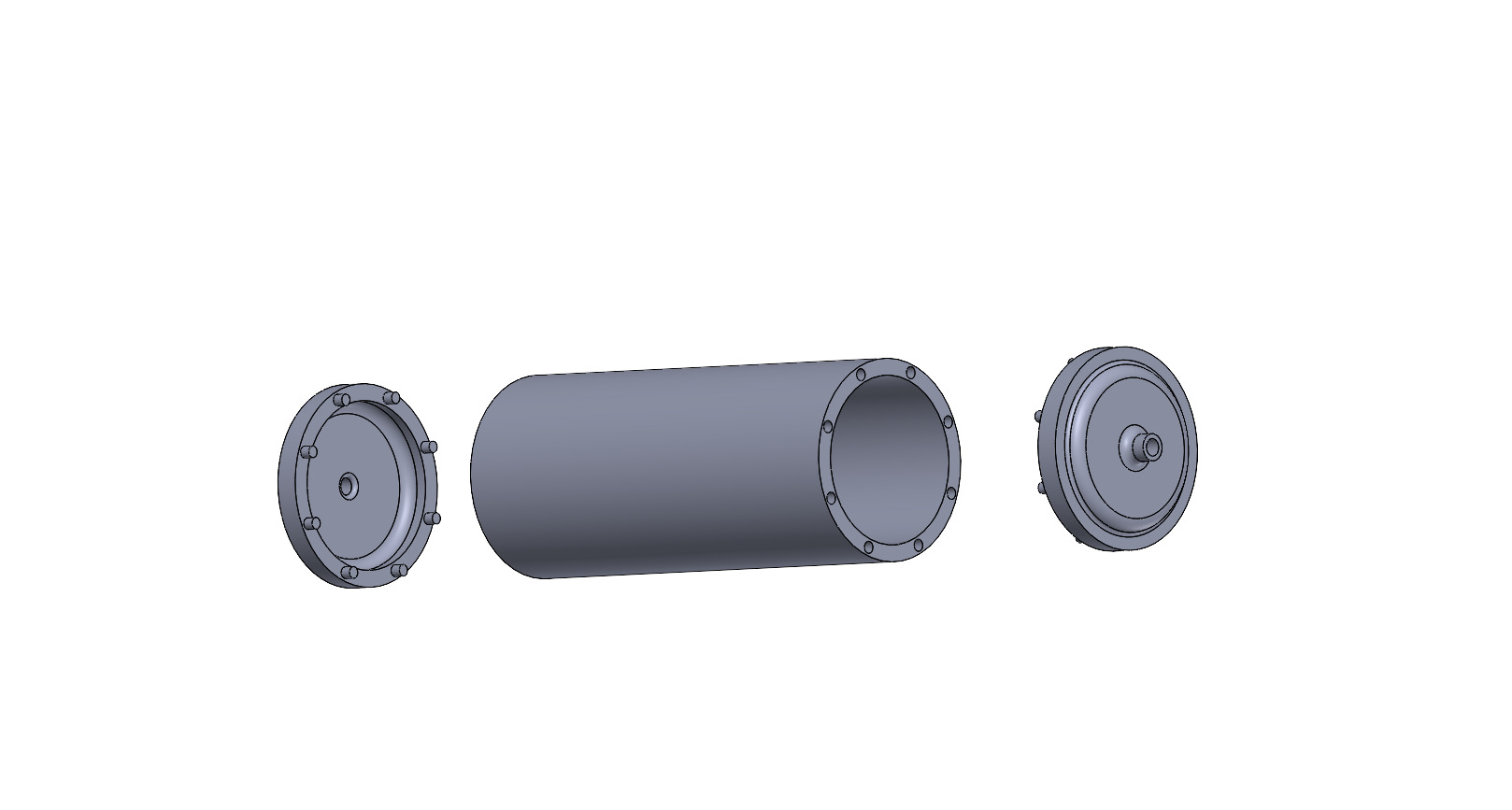 Spent Dialysate Inlet
Connection to Y Connector
29
Matthew Kennedy
Updated CAD Design
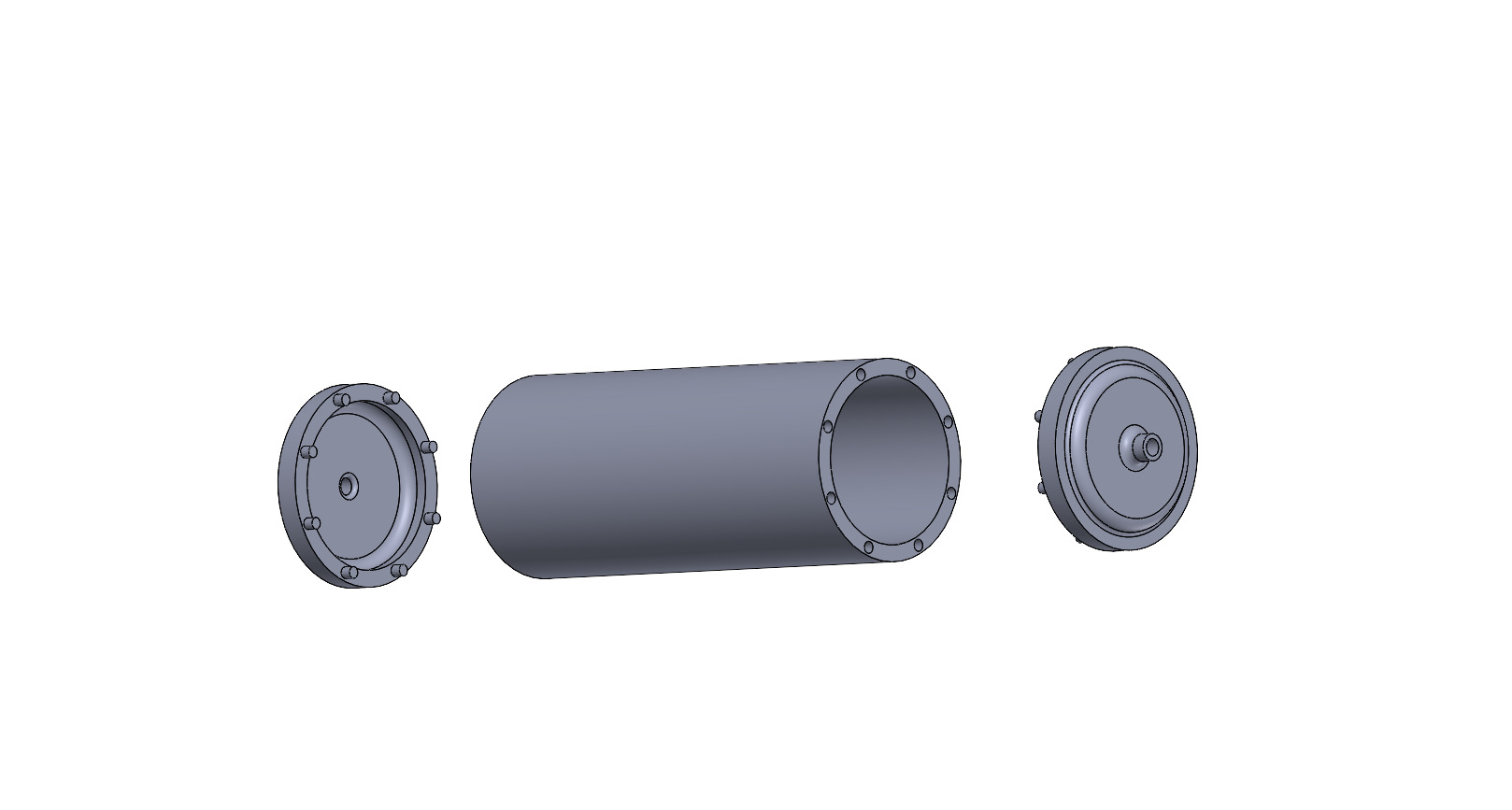 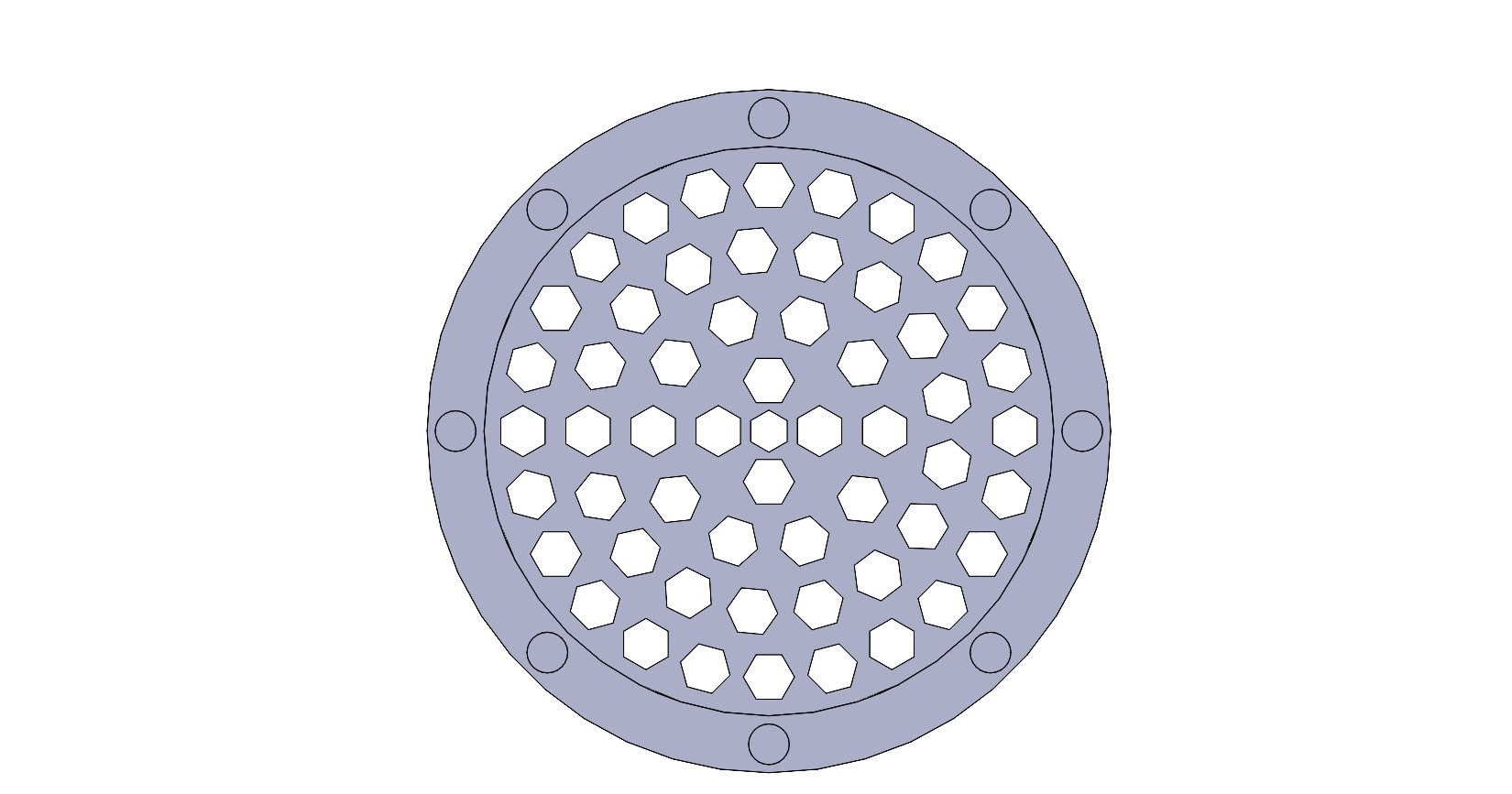 30
Matthew Kennedy
Bill Of Materials
Total Dissolved Solid Pen
Spent
Urea
Carbon Nanotubes
31
Matthew Kennedy
Updated Bill Of Materials
Remaining
32
Matthew Kennedy
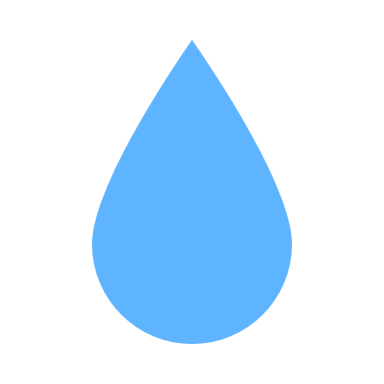 Barriers
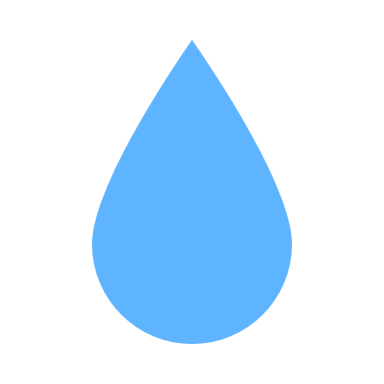 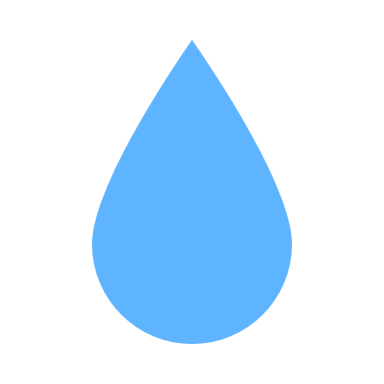 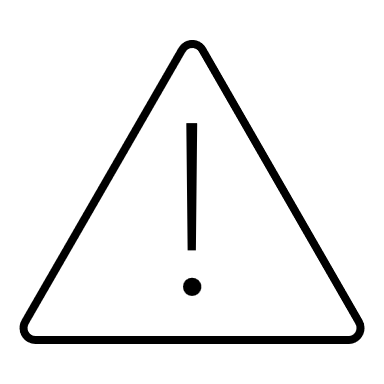 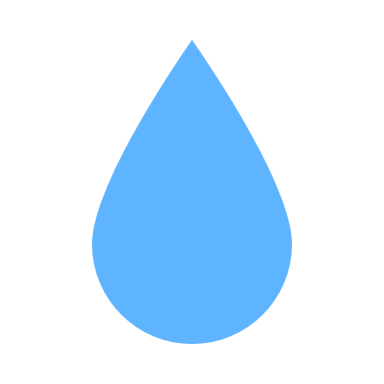 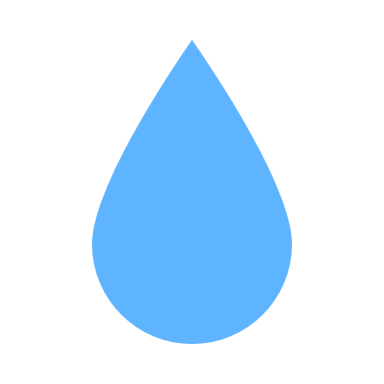 33
[Speaker Notes: Ensuring the spent dialysate can’t leak around the CNT when placed into the housing. 
FSU red flagging the Urea]
Matthew Kennedy
Solutions
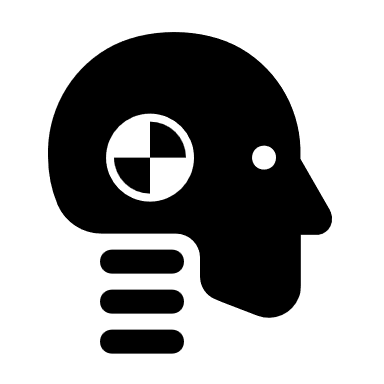 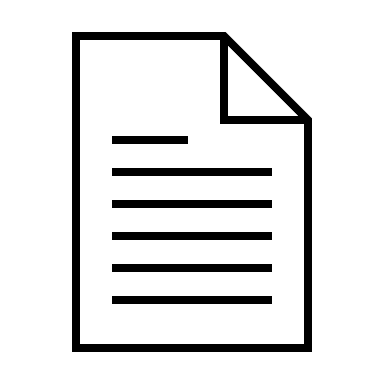 34
[Speaker Notes: Test to see whether the fluid is leaking around the CNT
If so, dive into how to press fit the CNT into the housing without causing any damage.
Filled out paperwork allowing the urea to be shipped to us.]
Kencin Autry
Testing Methods
Sodium: Na
Bicarbonate: HCO3
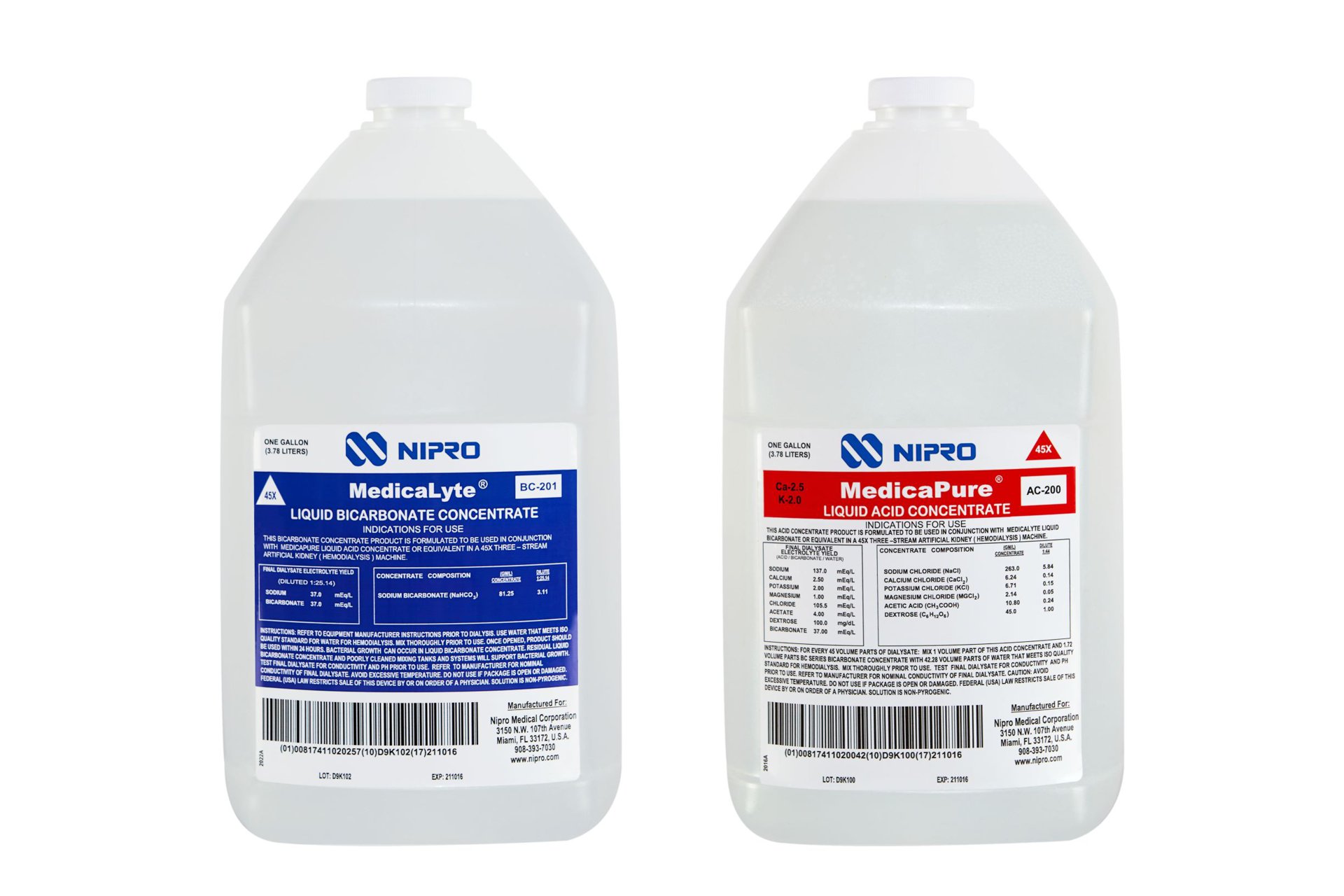 Potassium: K
Calcium: Ca
Magnesium: Mg
Chlorine: Cl
Sodium: Na
35
[Speaker Notes: *thoughts on needing to mention this in terms of simulating dialysate]
Matthew Kennedy
Testing Methods
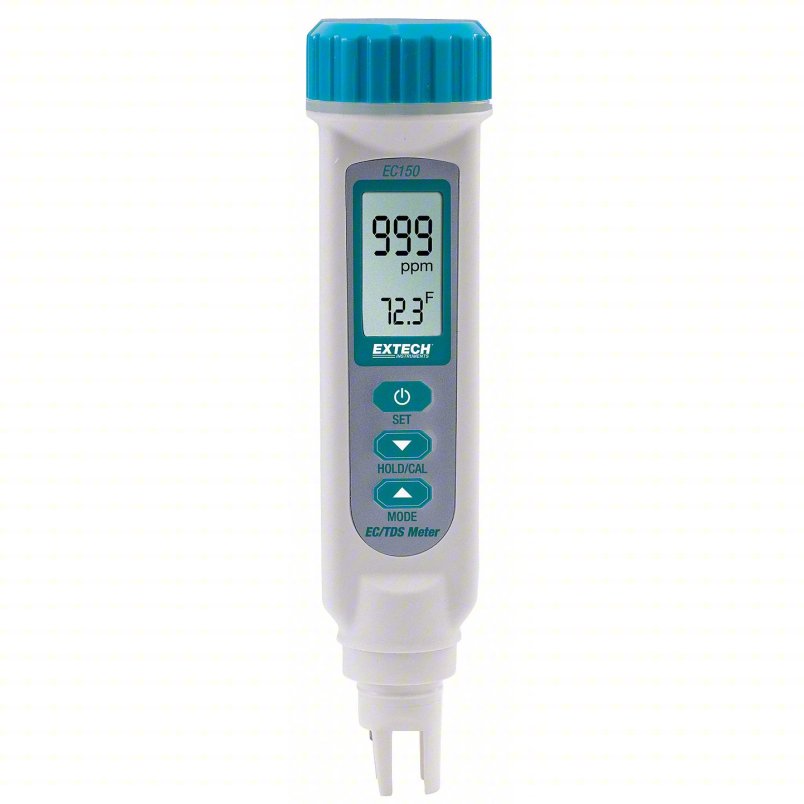 TDS : 0 – 19.99 ppt
Conductivity
Water Temp
Filtered Water
pH
36
[Speaker Notes: https://www.grainger.com/product/EXTECH-Conductivity-Meter-38W993]
Matthew Kennedy
Testing Methods
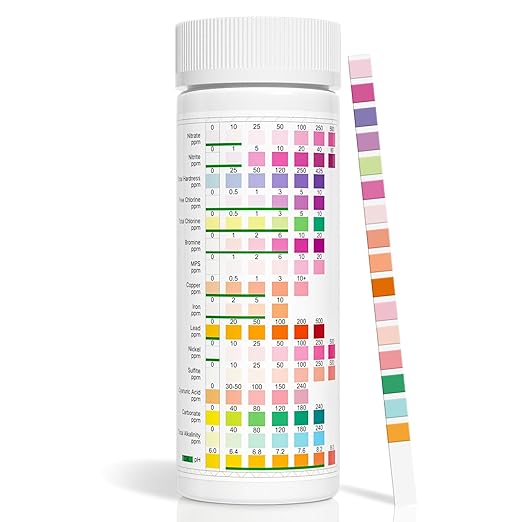 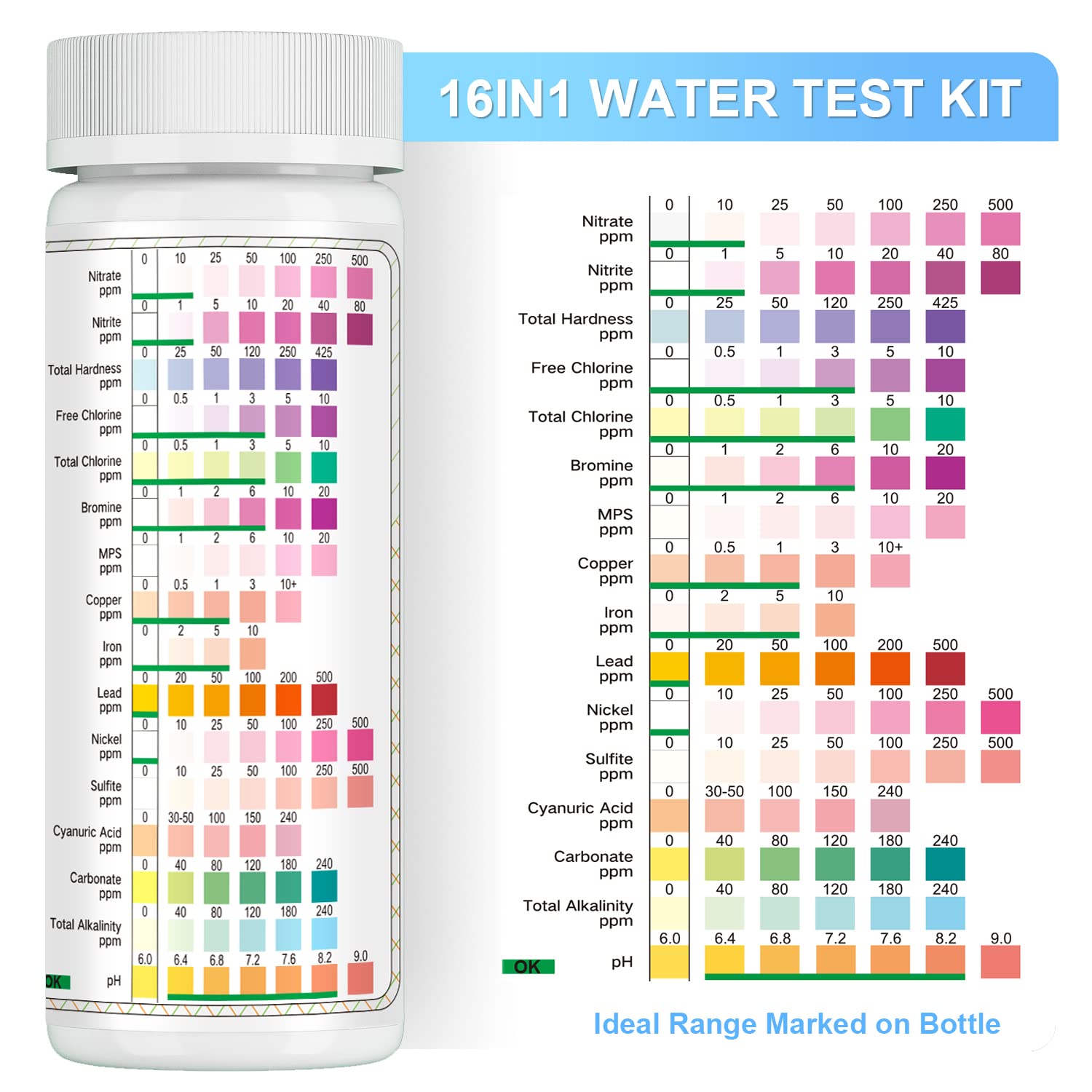 Filtered Water
37
[Speaker Notes: Urea raises the pH and]
Future Work
Matthew Kennedy
Finish Testing and Tuning Peristaltic Pump
Concept
Selection
Develop Second Round of CNTs
Testing and Verification of Water Quality
Connect Piping and Water System
38
38
LinkedIn
Thank You
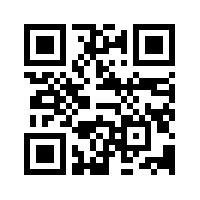 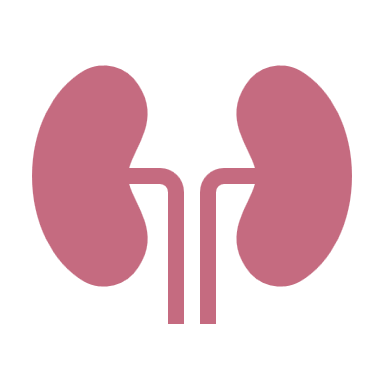 Kencin Autry
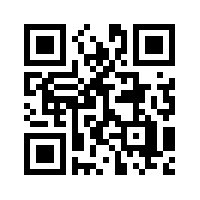 Matt Kennedy
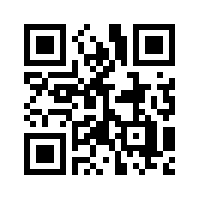 Lily Thompson
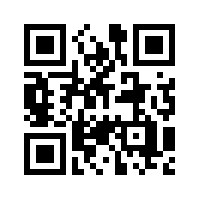 Lapadre Proctor
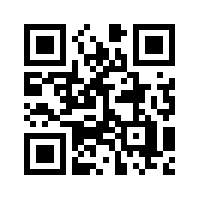 Timothy Norman
39
[Speaker Notes: Add groups linked in info in QR code]
Backup Slides
40
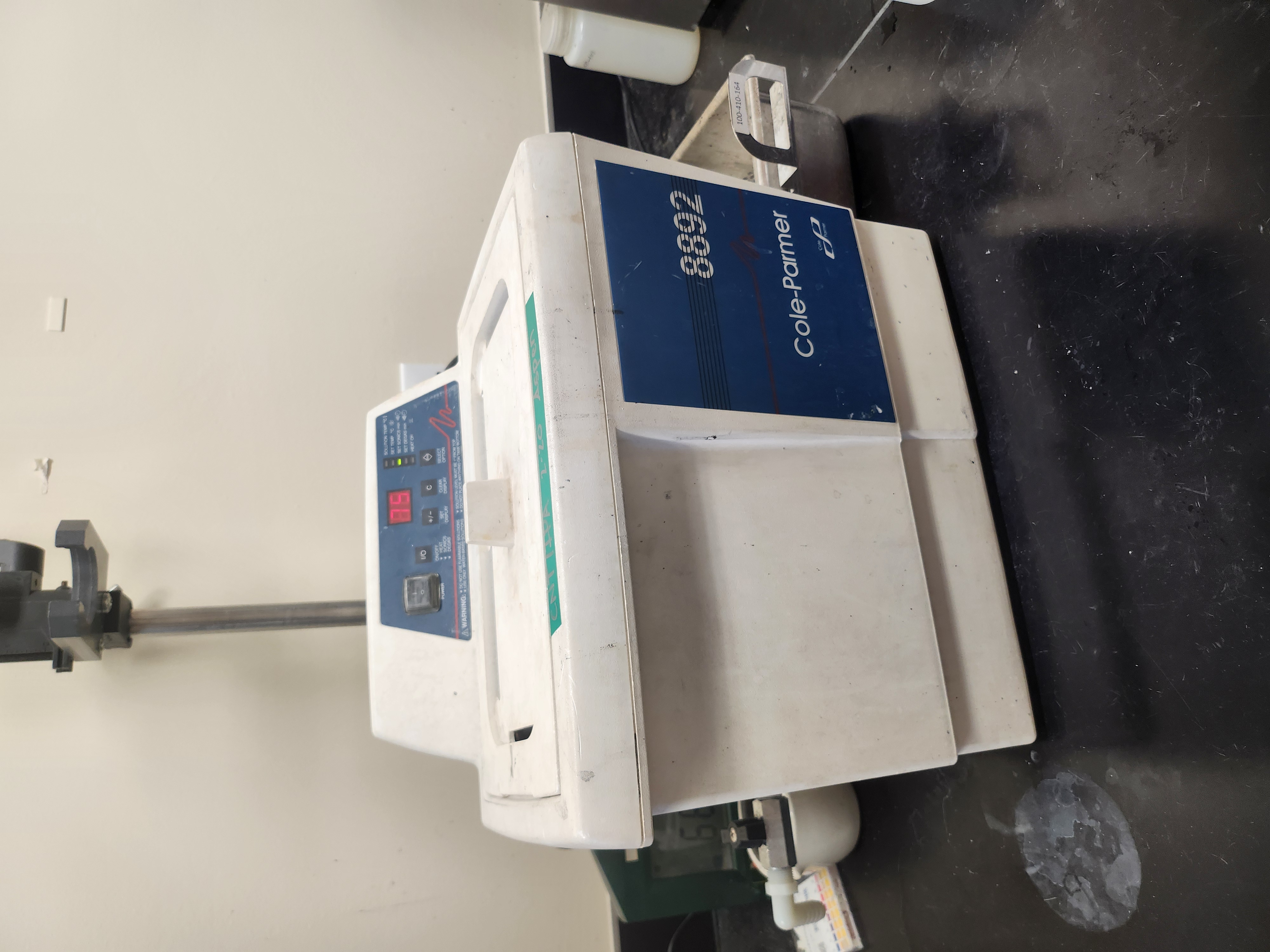 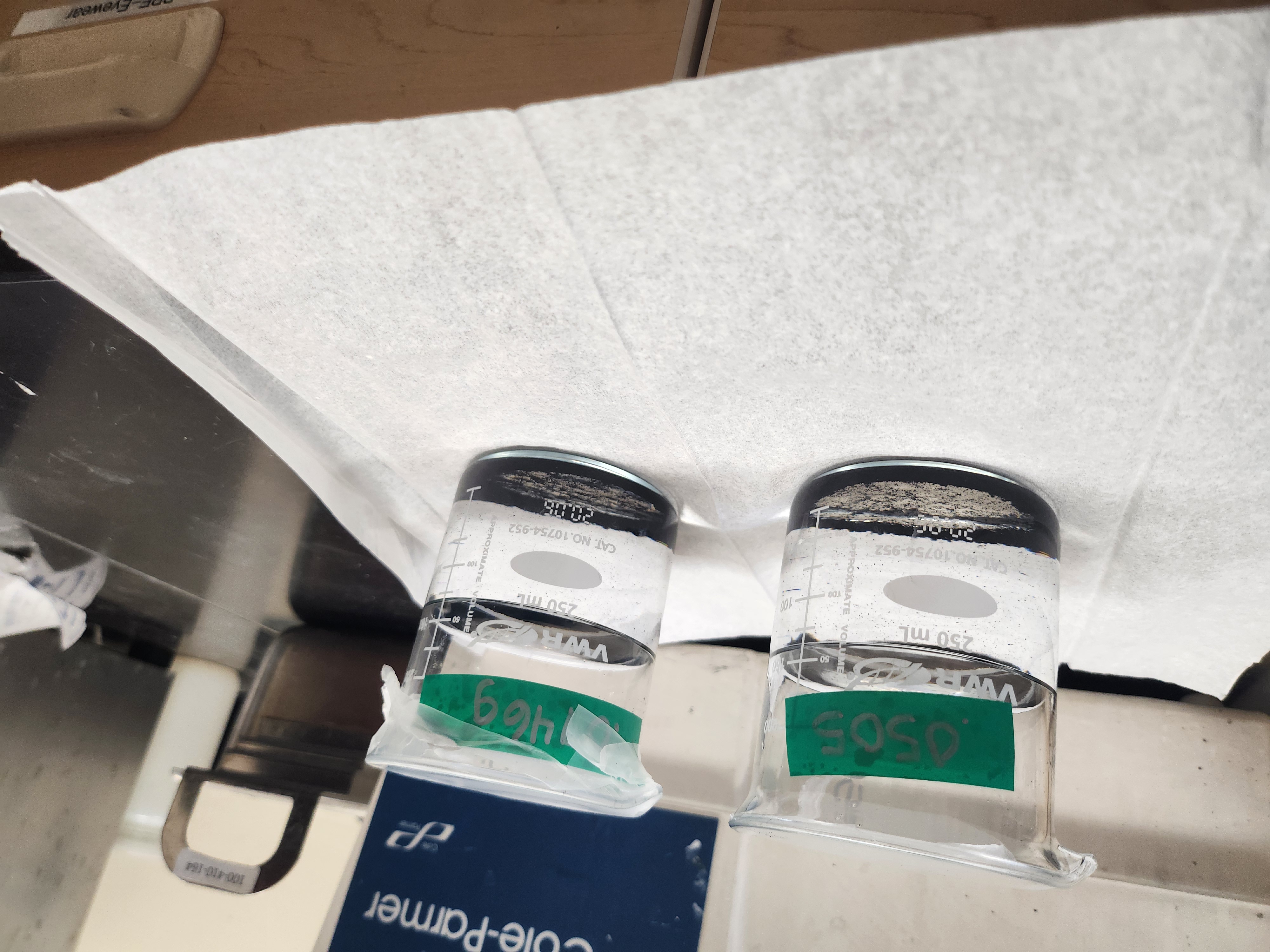 41
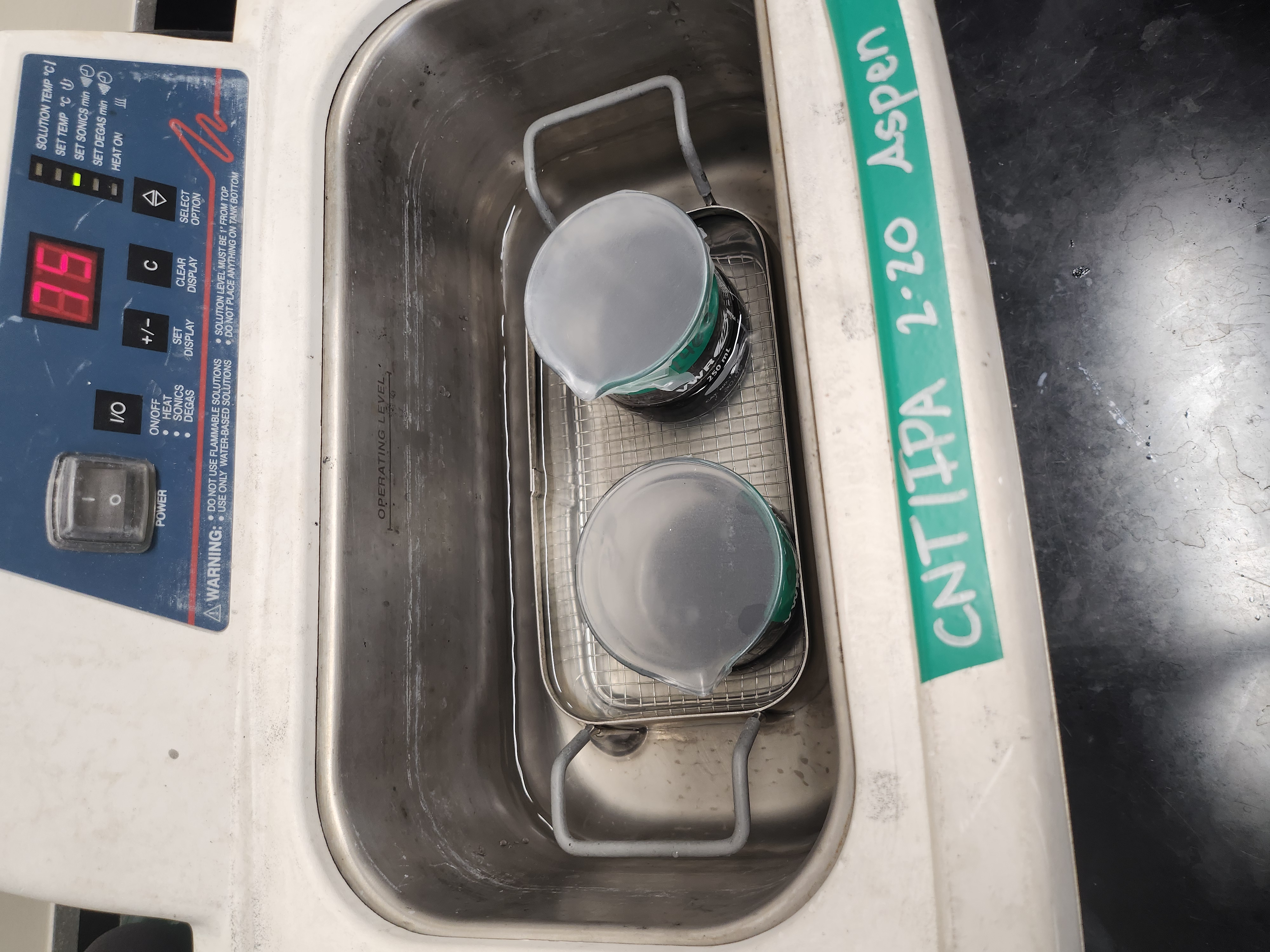 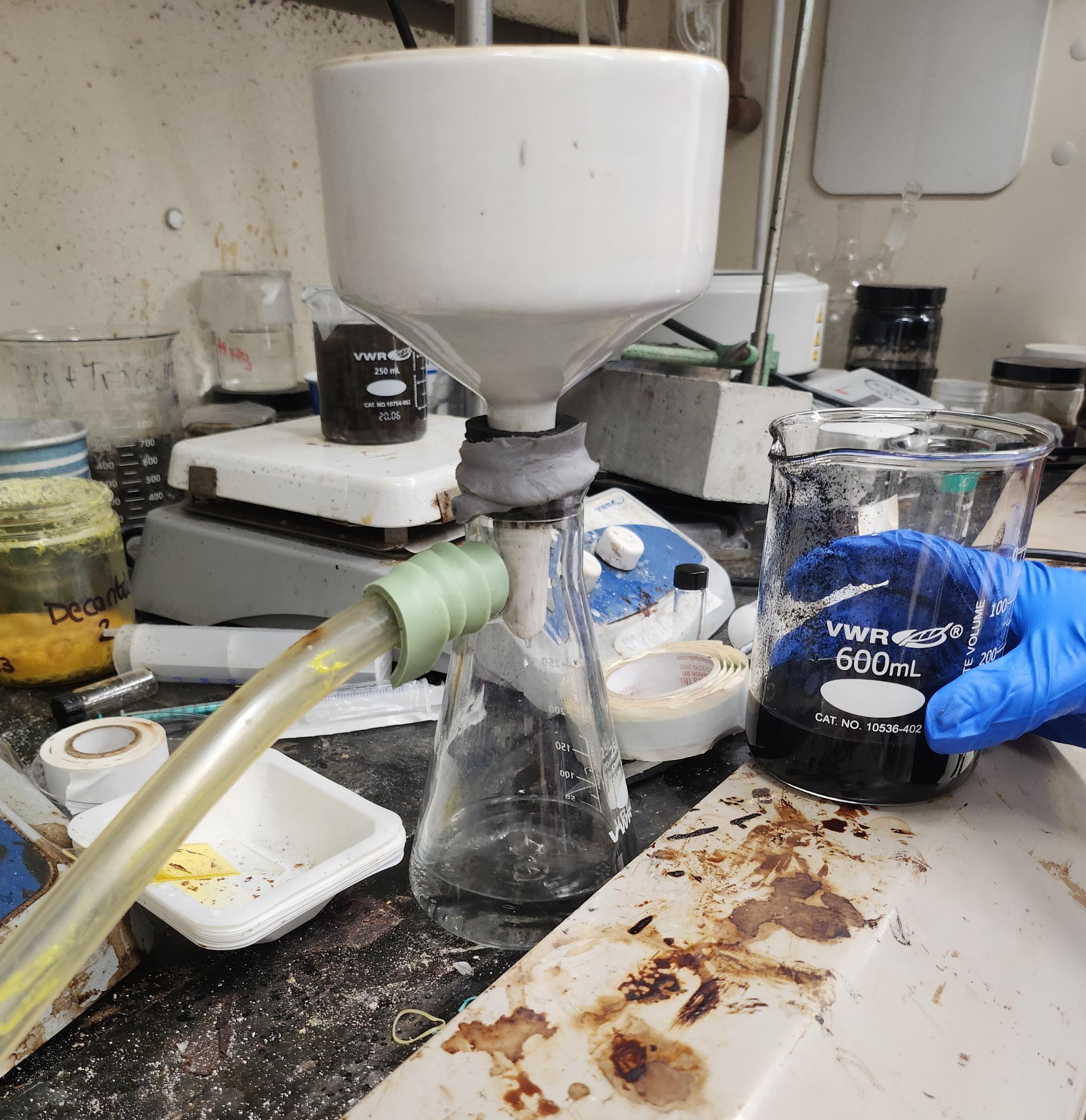 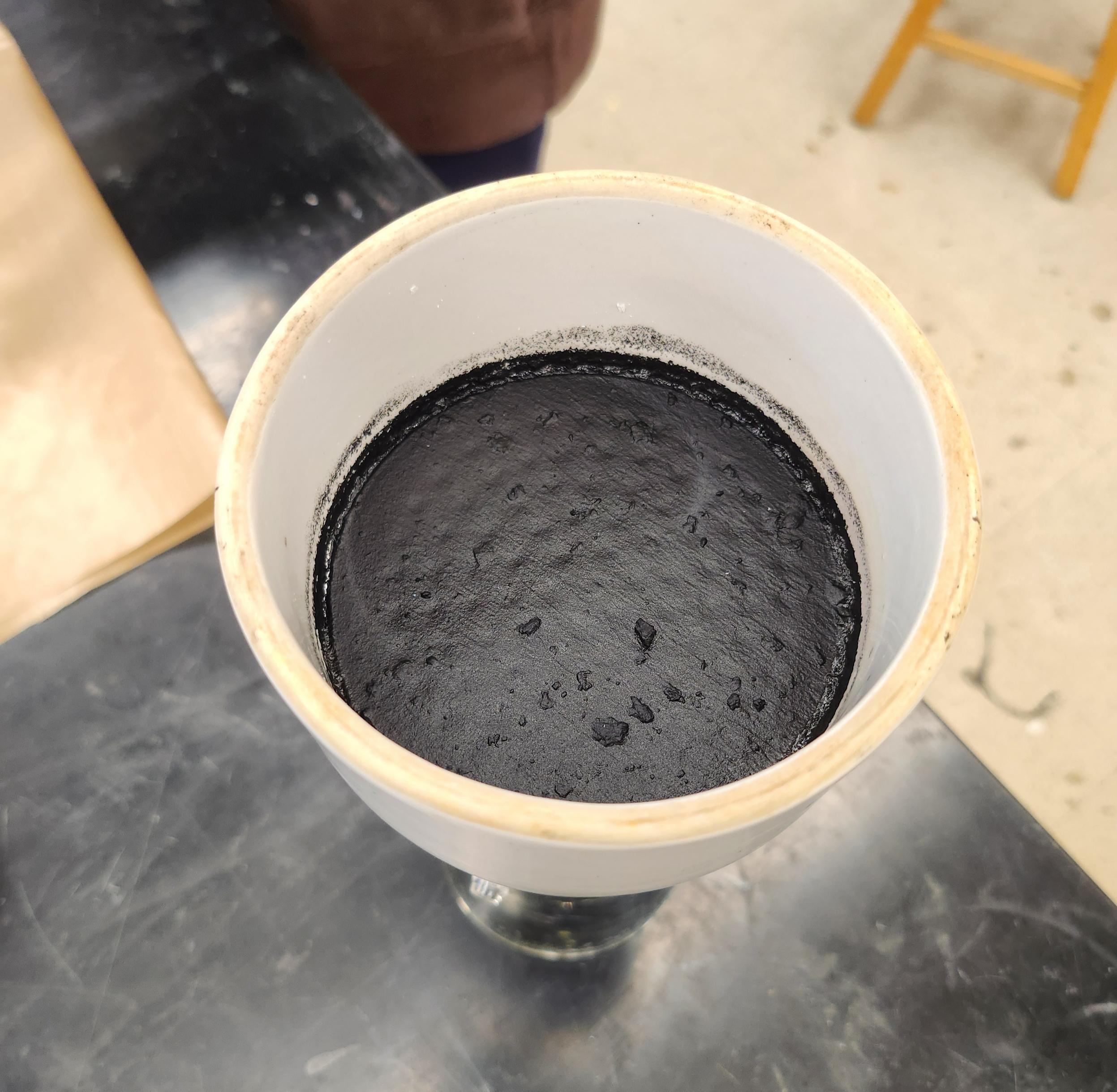 42
Ultra-Pure Standards Table
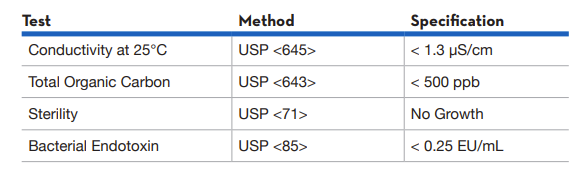 43
Contaminants Found in Tap Water
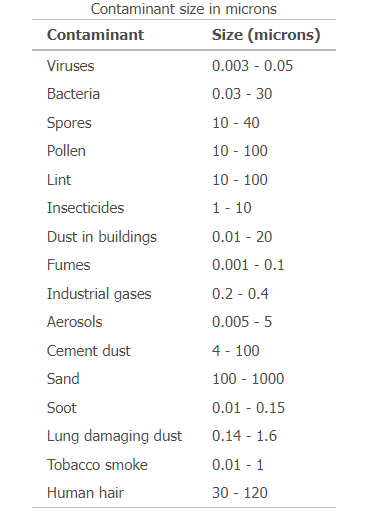 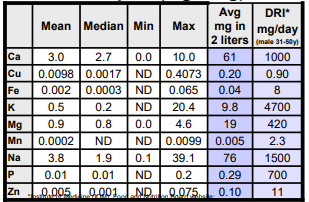 44
Standards for Ultra-Pure Water
Ultrapure water (UPW) is water that has been purified to high levels of specification:
Extremely low total dissolved solids (TDS) level
High electrical resistivity
Free from chloride, sulfate, sodium, calcium, magnesium
Minimal levels of organic contaminants, > 1 ppb
45
Targets and Metrics Table
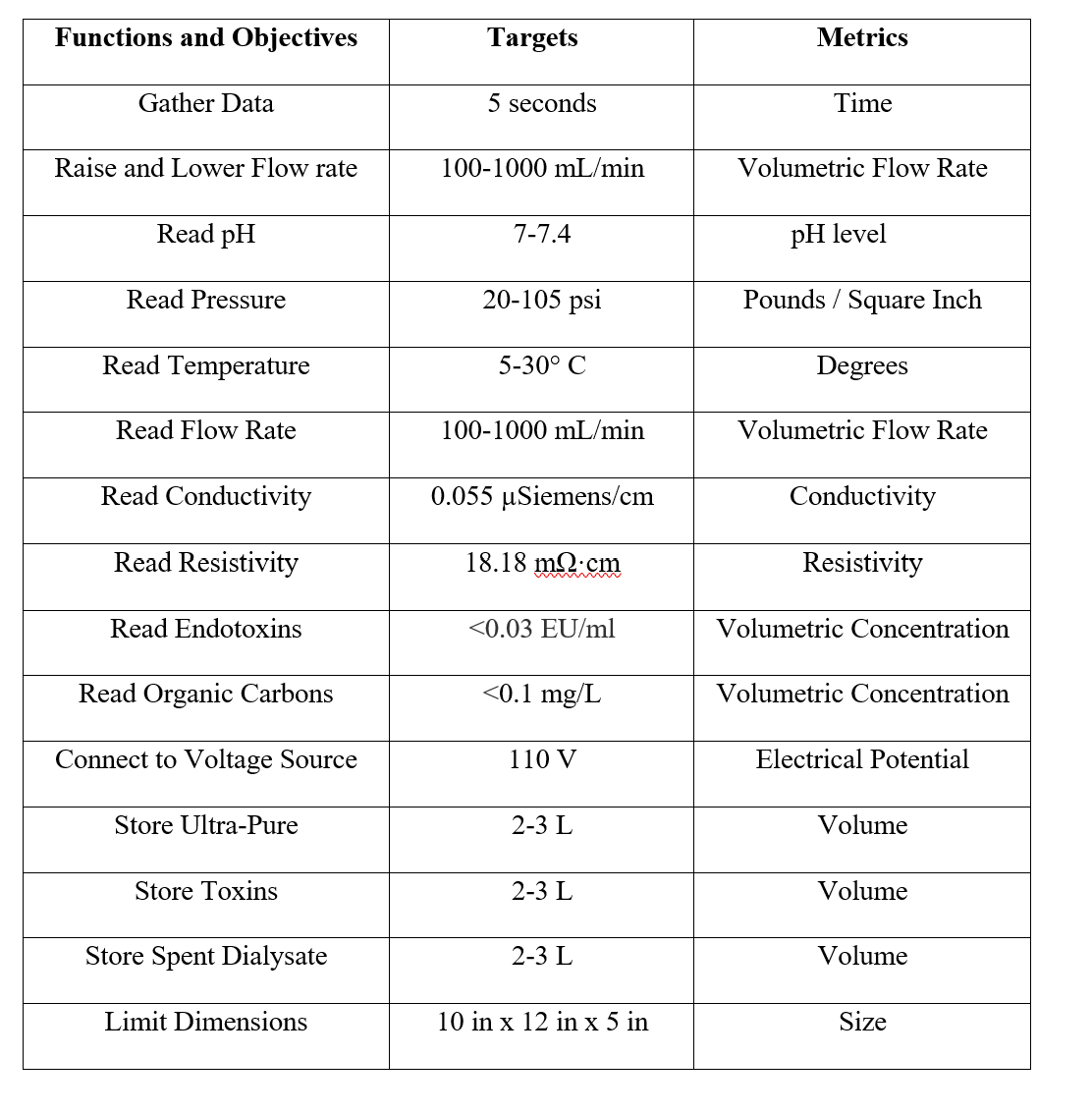 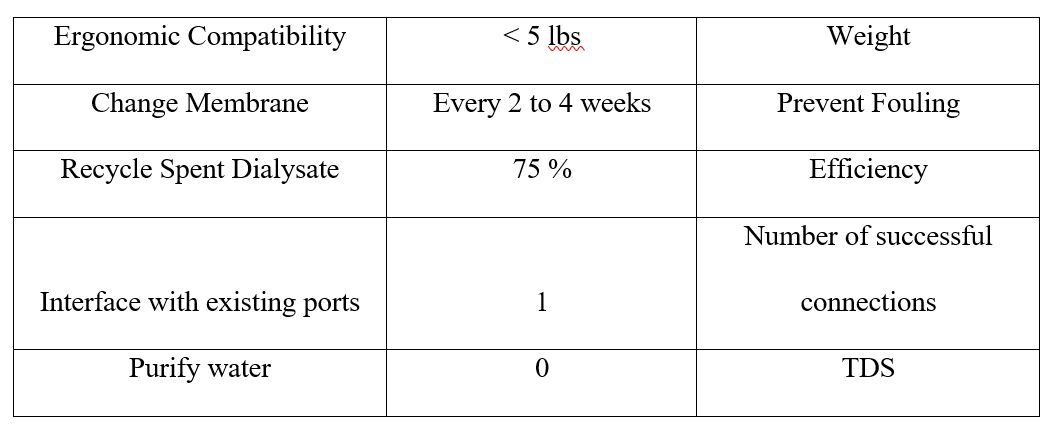 46
Matt Kennedy
Concept Selection
Analytical Hierarchy Process
47
Nasa CNT and Ultrasonic Patent
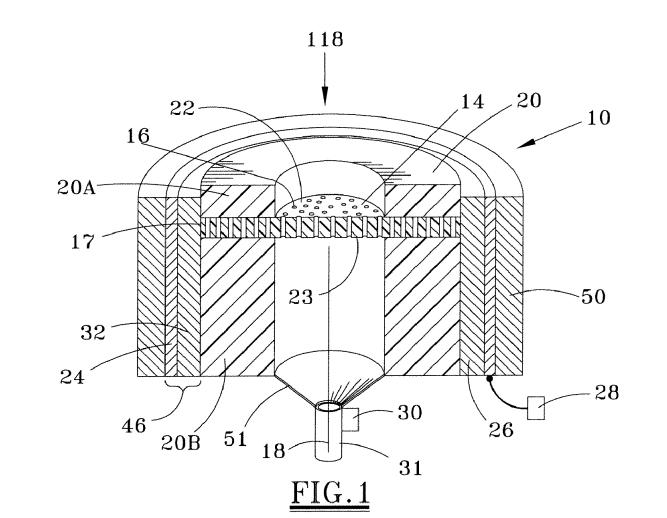 48
Functional Decomp Priority Rating
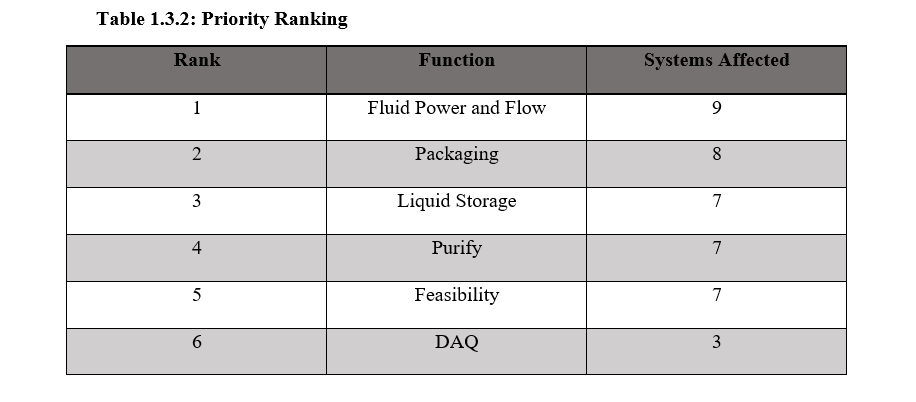 49
Functional Decomp Cross Reference
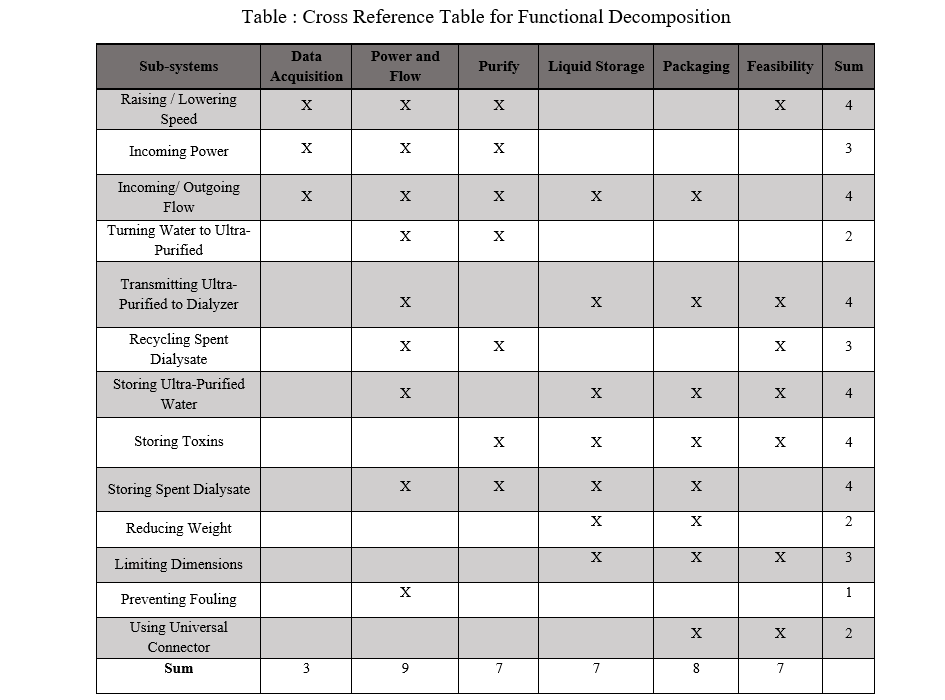 50
Calculations for Laminar Flow
51
What a Dialyzer Looks Like
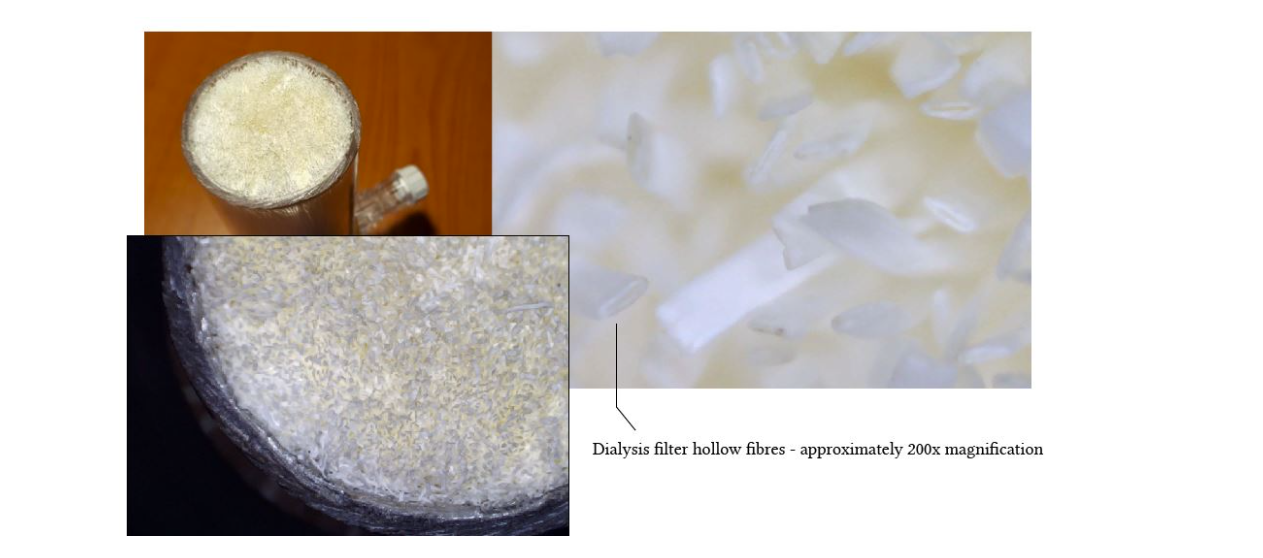 52
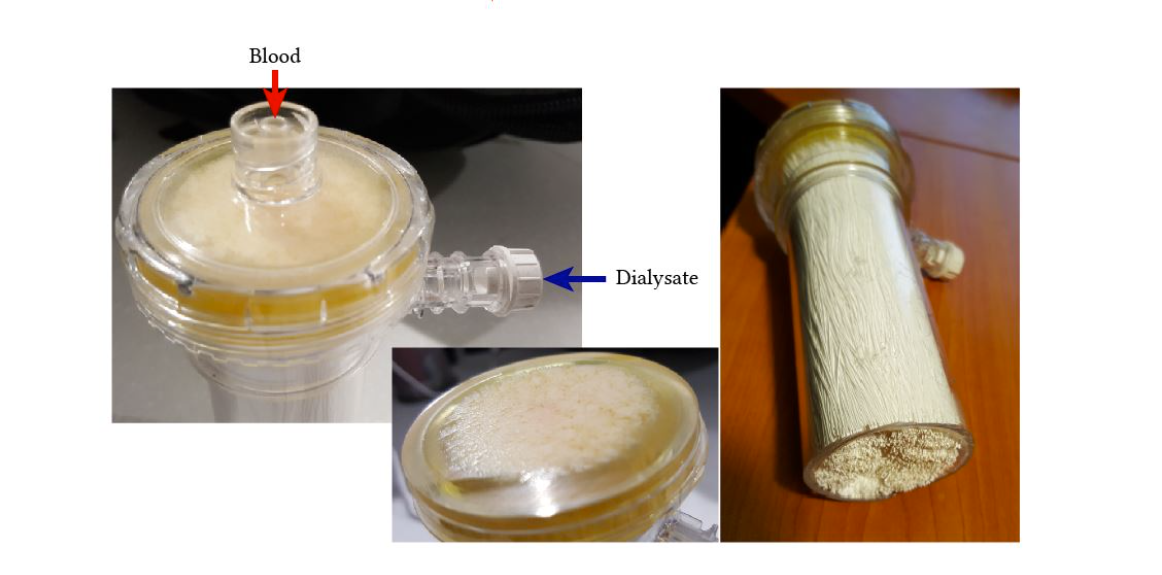 53
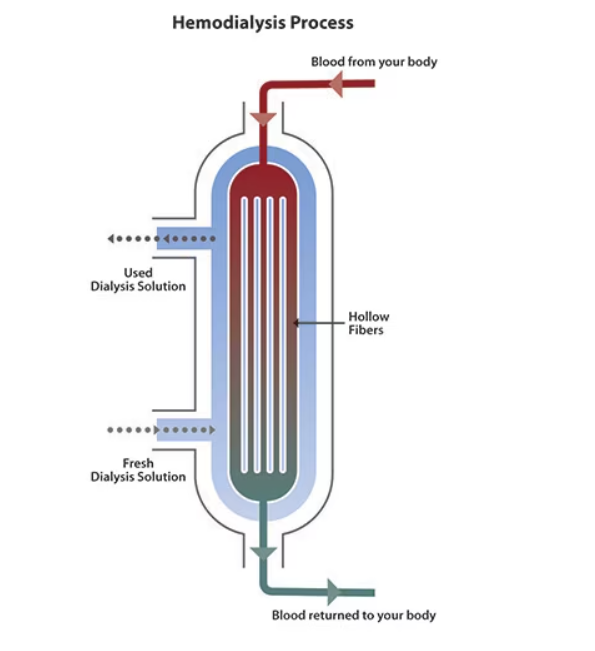 54
Hemodialysis and Peritoneal
55
Reasons Why
Key Drawbacks: 

System complexity
 High energy cost
 Membrane fouling and scaling
56
Kencin Autry
Current System Schematic
Ultra-Pure Runoff
Dialysis Machine
Water Supply
Filter
Dialysate Runoff
57
[Speaker Notes: *include specific parts we’ve ordered
Water supply will need to include the RO system
Filter will need to to be the CNT membrane
Pumps and piping being used]
Timothy Norman
Primary Markets
Hospitals and Medical Care Facilities
At-home patients
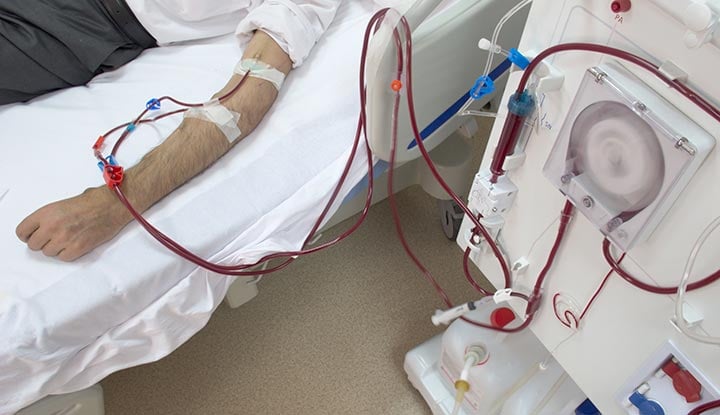 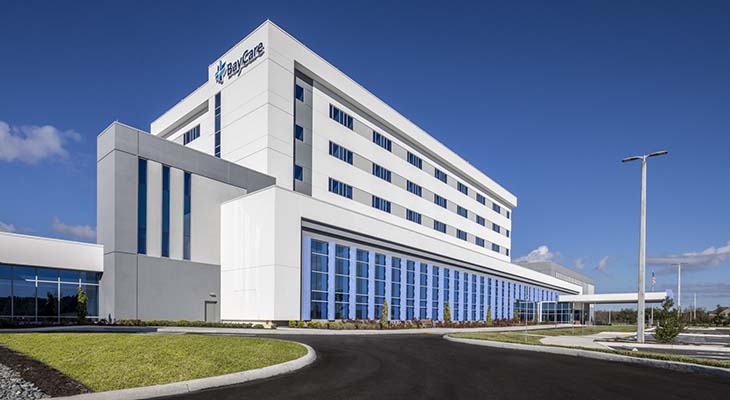 58
58
Timothy Norman
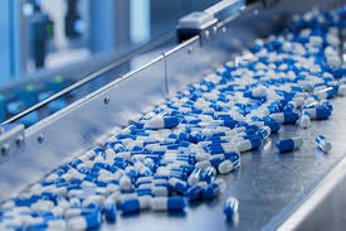 Secondary Markets
Nursing and Retirement Care
Pharmaceuticals
City Water Treatment
Food Manufacturing
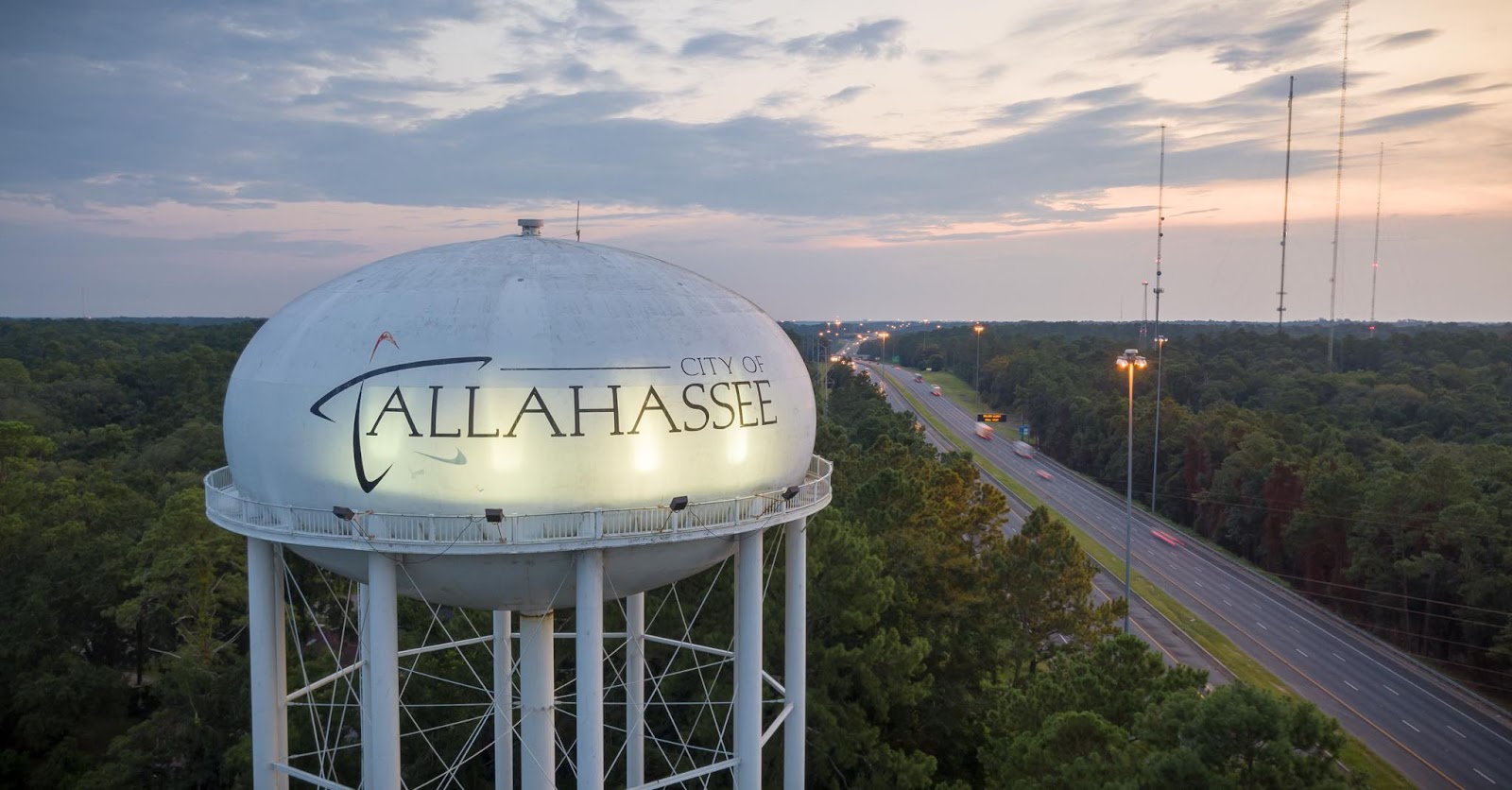 59
59
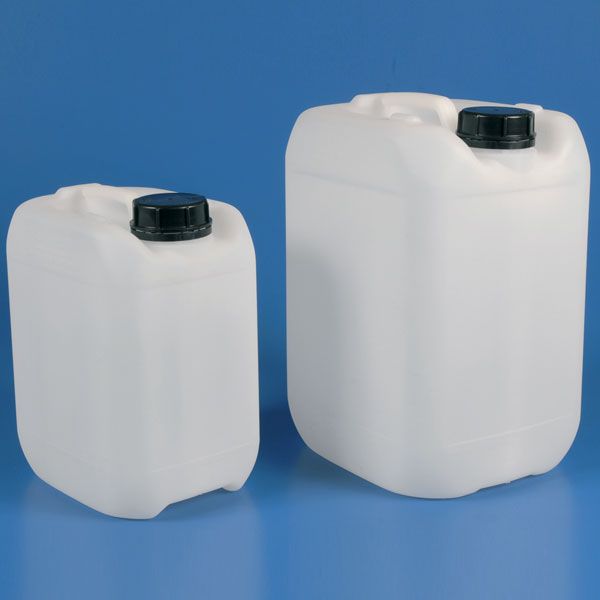 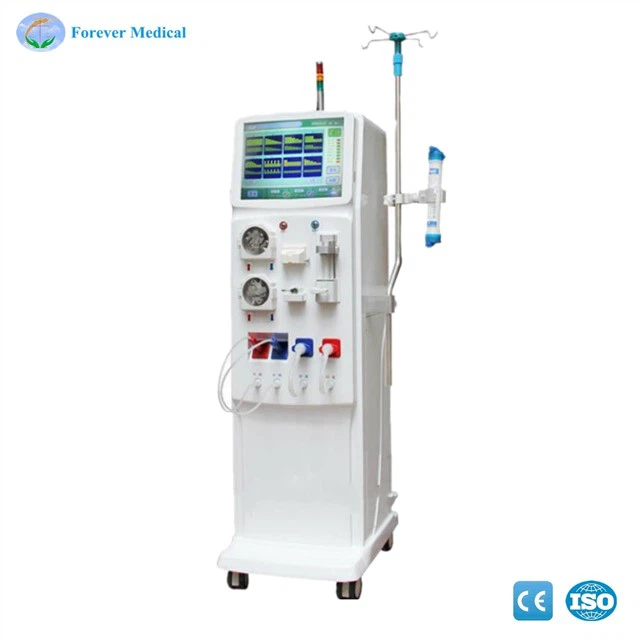 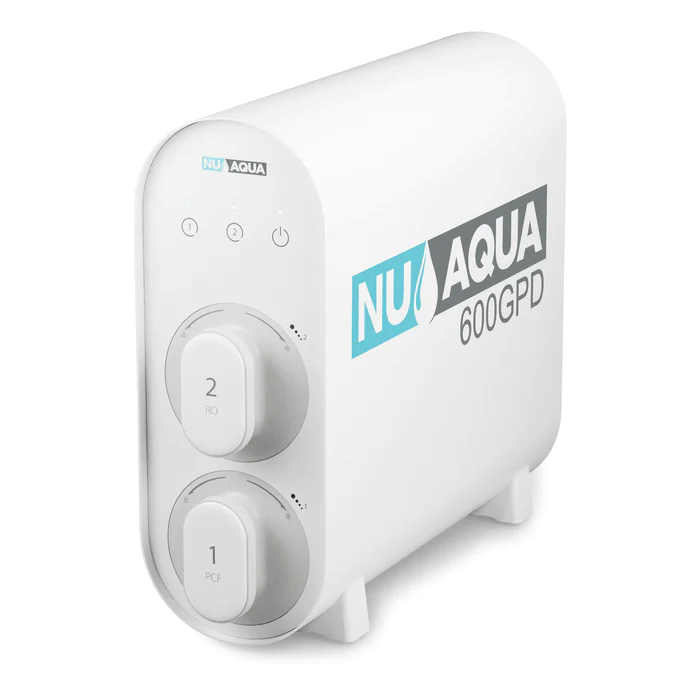 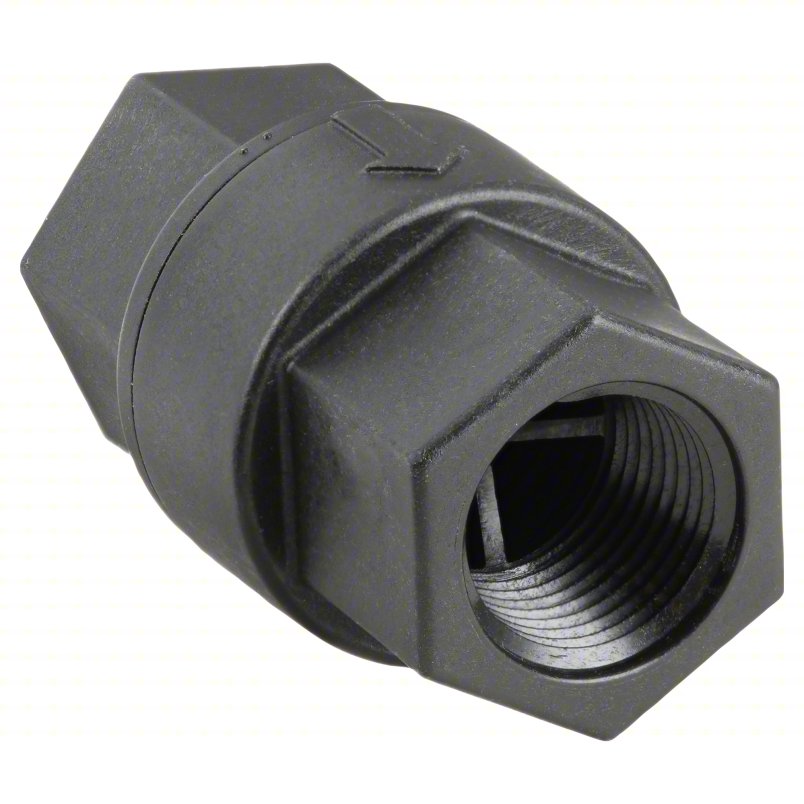 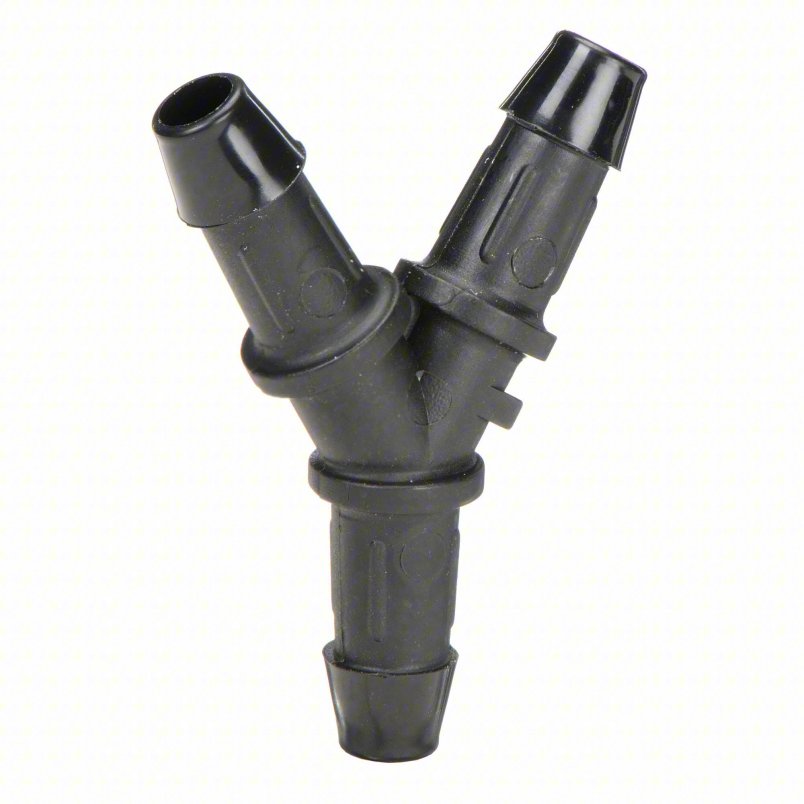 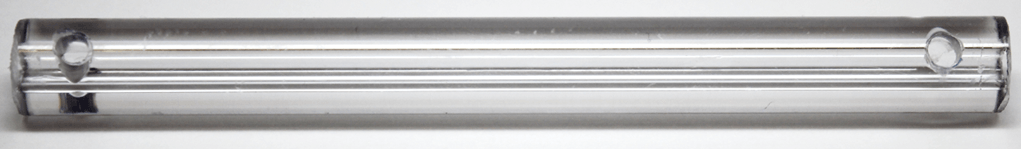 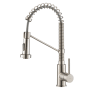 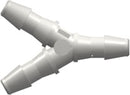 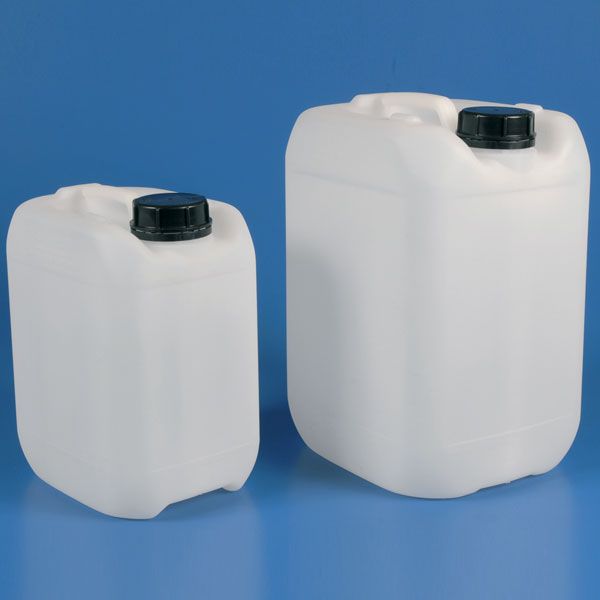 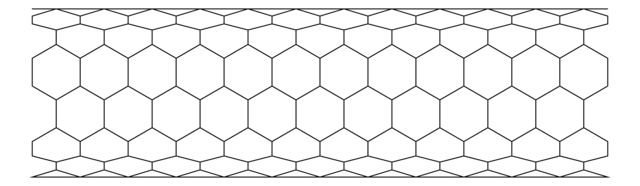 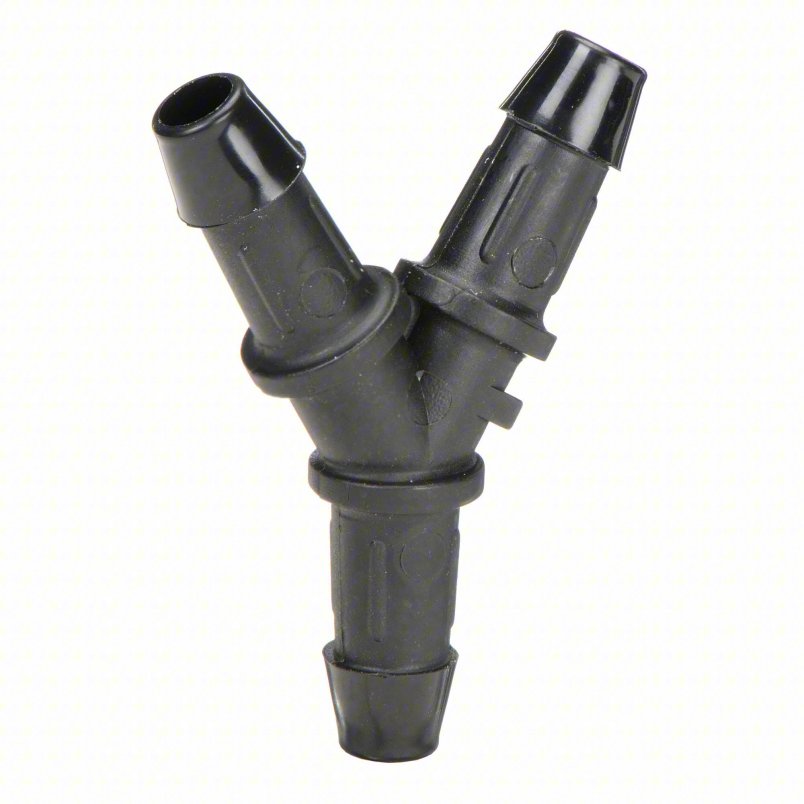 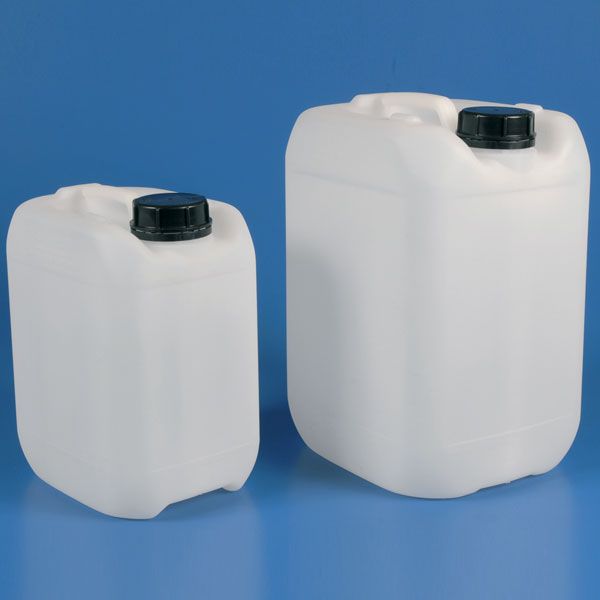 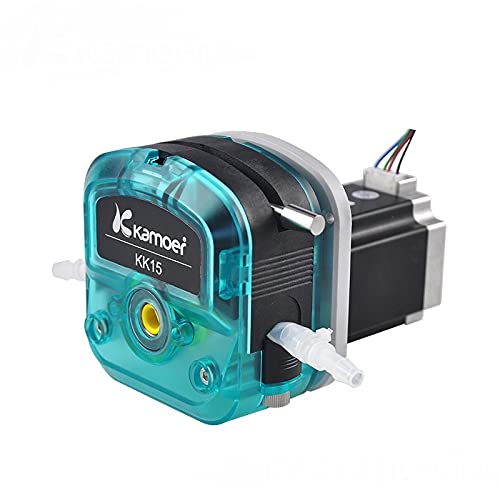 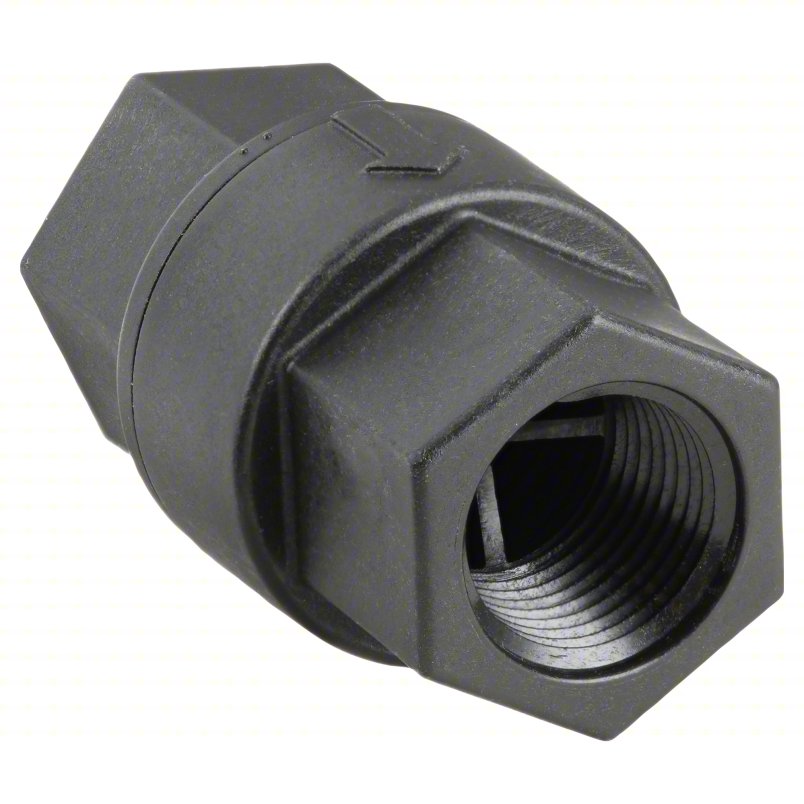 60
This is 10-point
This is 15–point Times
This is 20–point 
This is 25–point
This is 30–point
This is 35–point
This is 40–point
This is 50–point
This is 60–point
This is 72–point
61
[Speaker Notes: Use at least 20-point font in Room A105, B134, and B136
Use at least 25-point font in Room B135]
62
63
[Speaker Notes: Filter process design]
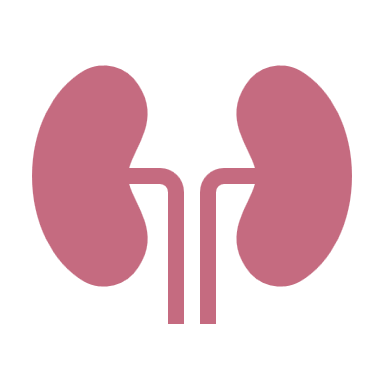 64
Develop CNT Membrane and Housing
Connect Water and Piping System
Testing and Verification of Fluid Flow
Testing and Verification of Water Quality
Senior Design Day
Feb 20th
Feb 27th
Mar. 5th
Mar. 13th
Apr. 4th
65
Lily Thompson
Assumptions
66
66
Lily Thompson
Assumptions
67
67
College of Engineering Color Palette
1 2 3 4
Pantone: PMS 195 C

RGB: 120, 47, 64
Hex: #782F40

CMYK:19, 90, 50, 55
Garnet
1 2 3 4
RGB: 238, 118, 36
Hex: #EE7624

CMYK:2, 66, 99, 0
Fang
Orange
1 2 3 4
Pantone: Black C

RGB: 0, 0, 0
Hex: #000000

CMYK:0, 0, 0, 100
1 2 3 4
Pantone: PMS 000C

RGB: 255, 255, 255
Hex: #FFFFFF

CMYK: 0, 0, 0, 0
Black
White
68
[Speaker Notes: Avoid 75% Black in B135]
Accent Color Palette
1 2 3 4
RGB: 104, 40, 96
Hex: #682860

CMYK:
1 2 3 4
1 2 3 4
RGB: 251, 236, 93
Hex: #FBEC5D

CMYK:
RGB: 251, 236, 93
Hex: #FBEC5D

CMYK:
1 2 3 4
1 2 3 4
RGB: 219, 215, 210
Hex: #DBD7D2 

CMYK:
RGB: 219, 215, 210
Hex: #DBD7D2 

CMYK:
Imperial
Corn
Corn
Timberwolf
Timberwolf
1 2 3 4
RGB: 72, 146, 155
Hex: #48929b

CMYK:
1 2 3 4
1 2 3 4
RGB: 206, 0, 88
Hex: #CE0058

CMYK: 0, 100, 43, 12
RGB: 206, 0, 88
Hex: #CE0058

CMYK: 0, 100, 43, 12
1 2 3 4
RGB: 220, 220, 220
Hex: #DCDCDC

CMYK:
Rubine Red
Rubine Red
Asagi-iro
Gainsboro
1 2 3 4
RGB: 255, 139, 0
Hex: #FF8B00

CMYK:
1 2 3 4
RGB: 64, 224, 208
Hex: #40E0D0

CMYK:
1 2 3 4
1 2 3 4
RGB: 0, 59, 111
Hex: #003B6F

CMYK:
RGB: 0, 59, 111
Hex: #003B6F

CMYK:
American Orange
Turquoise
Tardis Blue
Tardis Blue
69
[Speaker Notes: Remove American orange add hyperlink grey
Make corn the last for b135
All work in 134 imperial move later
Tardis doesn’t work in b136]
F7AB19
D67F15
EE7624
D64615
F73119
Analogous
https://color.adobe.com/create/color-wheel
6E3610
F0A16C
EE7624
6E4931
BASB1C
Monochromatic
A14508
4BED3B
EE7624
250CED
2010A1
Triad
A1470C
FF8C40
EE7624
0098A1
24E2ED
Complementary
28A164
2FED8D
EE7624
0848A1
1871ED
Split Complementary
EDAC2F
3BED93
EE7624
0C6AED
ED2F18
Double Split Complementary
ED660C
C7ED3B
EE7624
0CE1ED
A418ED
Square
BA7E09
87724A
EE7624
60EFCF
09BA61
Compound
AD551A
6E3610
EE7624
FA7625
D46820
Shades
70
[Speaker Notes: These are the variants that work well with Fang Orange. The bolded items show well on the projectors.]
85412D
8F3831
782f40
8F3176
792D85
Analogous
https://color.adobe.com/create/color-wheel
C44D69
8E626D
782F40
C48796
451B25
Monochromatic
C43959
78743B
782F40
236178
43A2C4
Triad
C43959
C46078
782F40
25C43D
2F783A
Complementary
93C460
577835
782F40
39C49D
297861
Split Complementary
784435
5A783B
782F40
237860
6E2978
Double Split Complementary
782337
78683b
782F40
237830
293978
Square
AB4D32
DEBAAF
782F40
5D8555
70AB32
Compound
38161E
C44D69
782F40
853447
5E2532
Shades
71
A105
A105
B135 Stage Left
B135 Stage Right
B136
B134, A105
B135
72
73
74
75
76
77
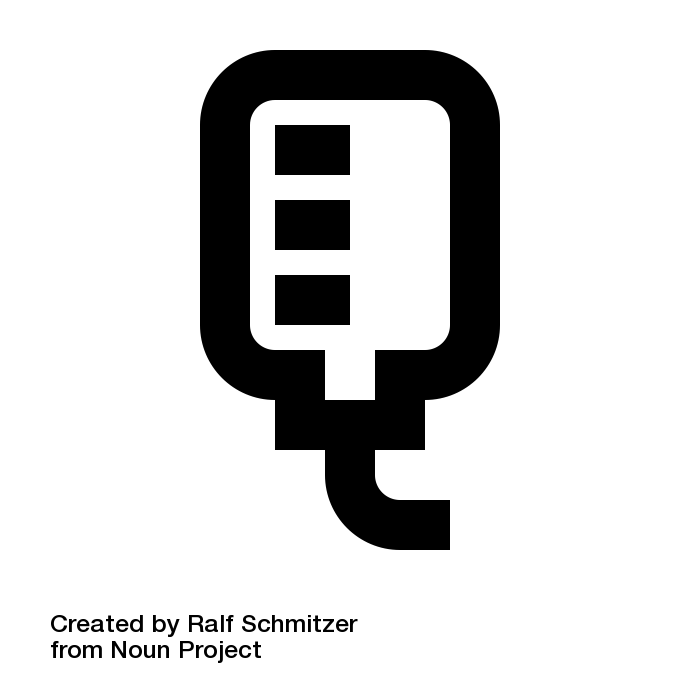 Logos and icons
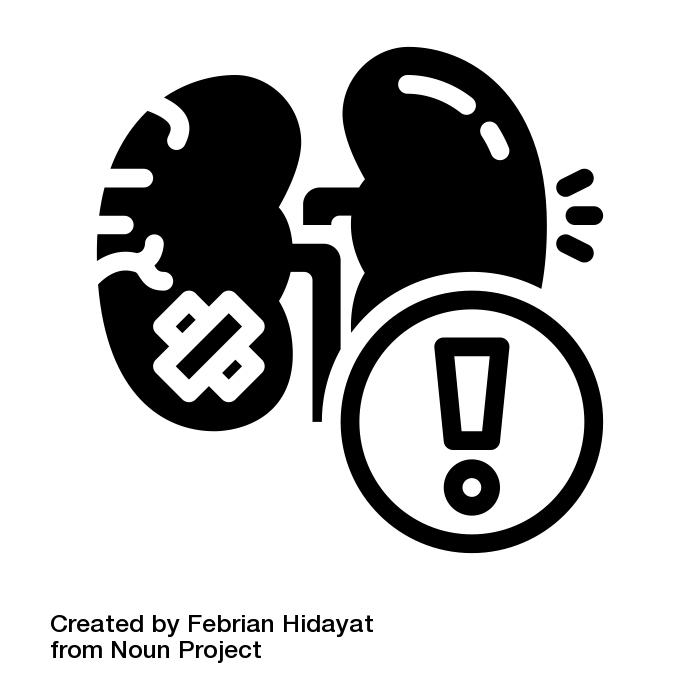 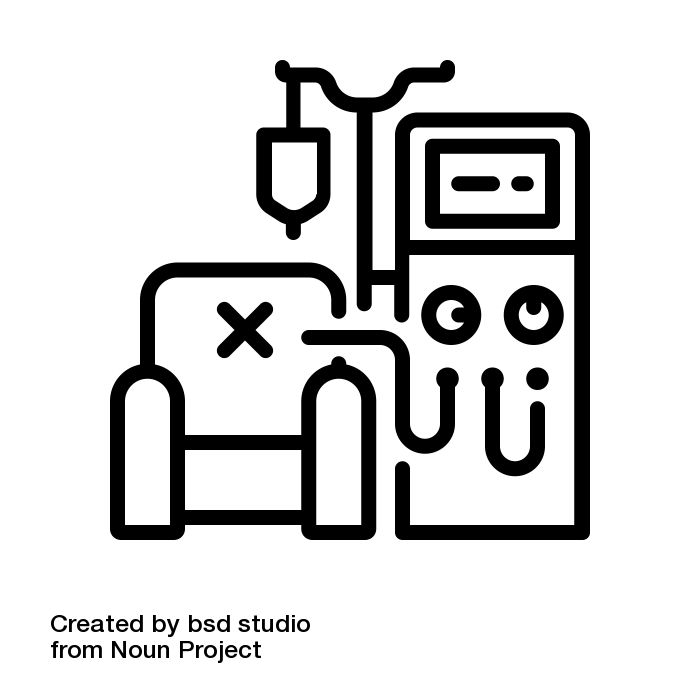 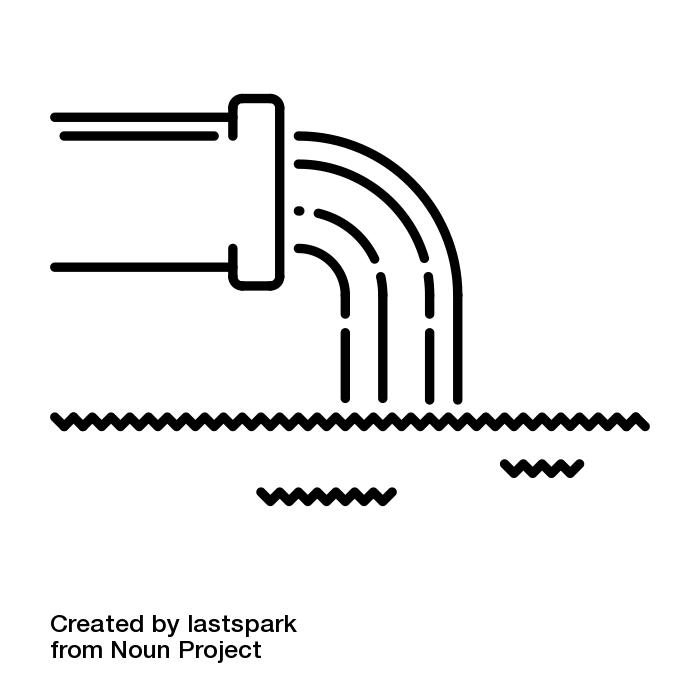 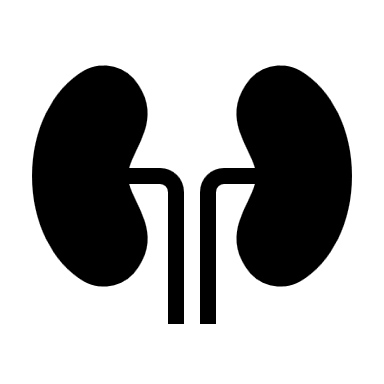 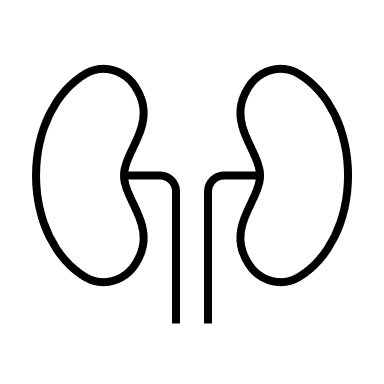 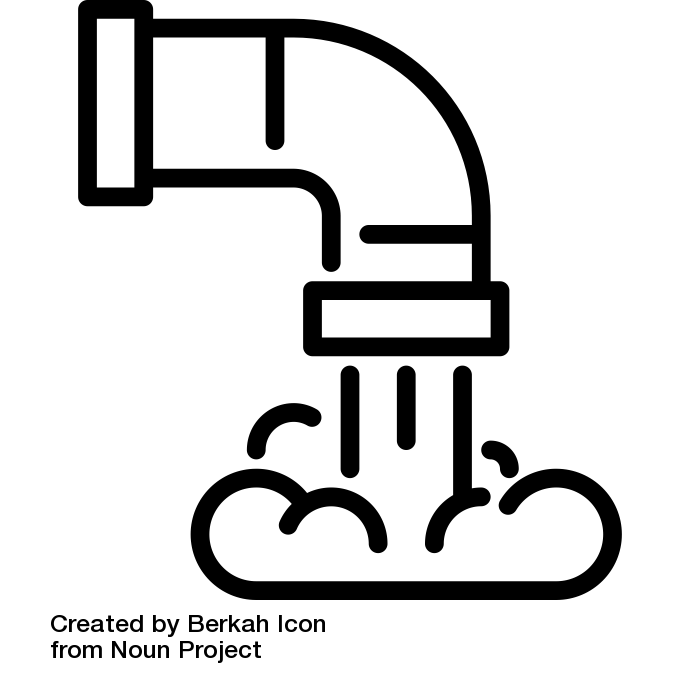 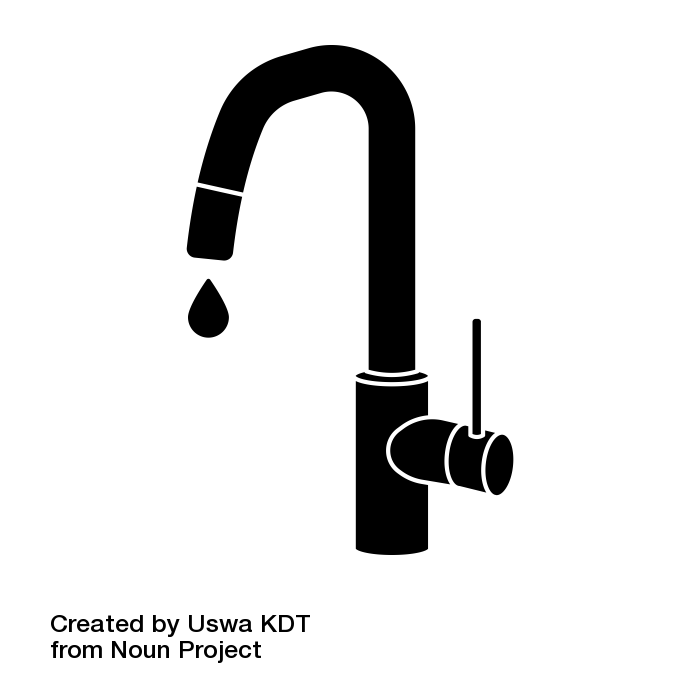 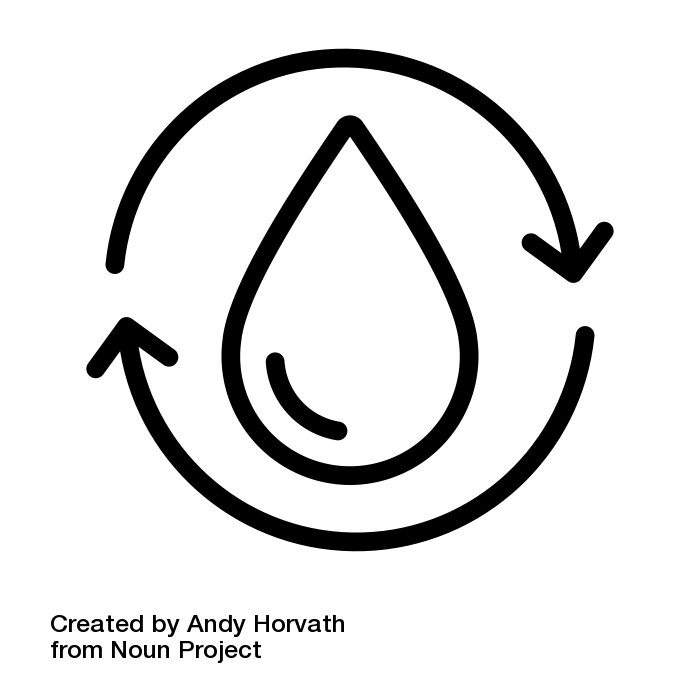 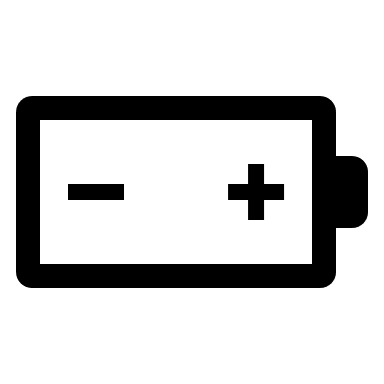 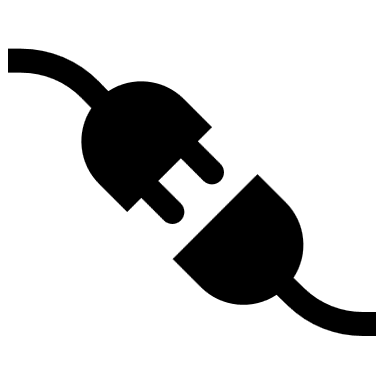 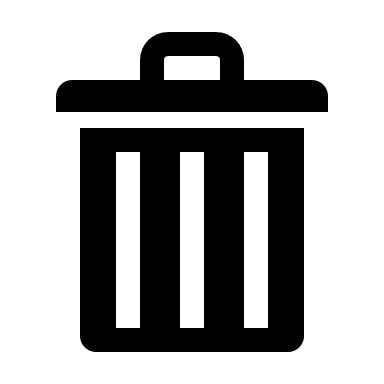 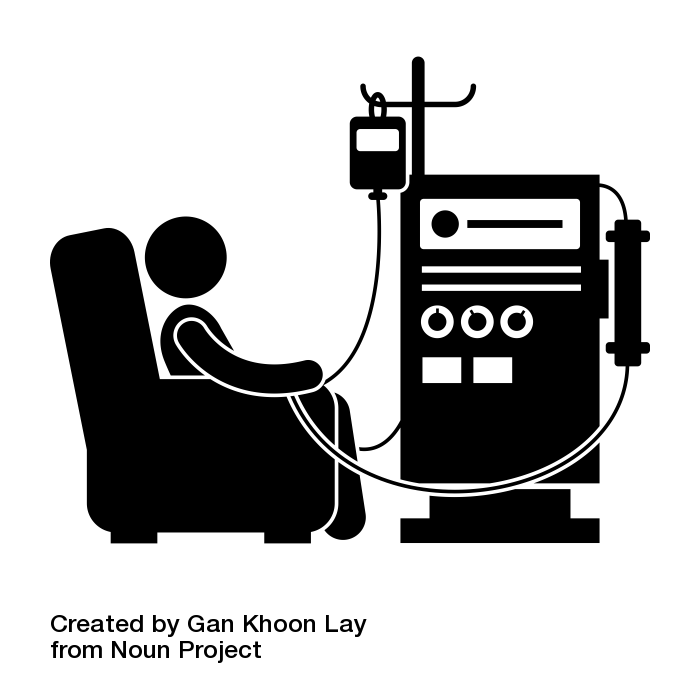 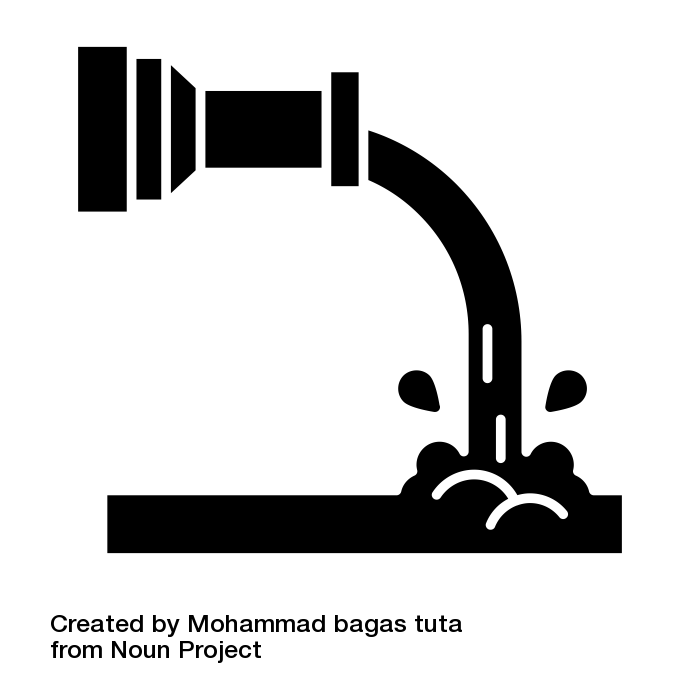 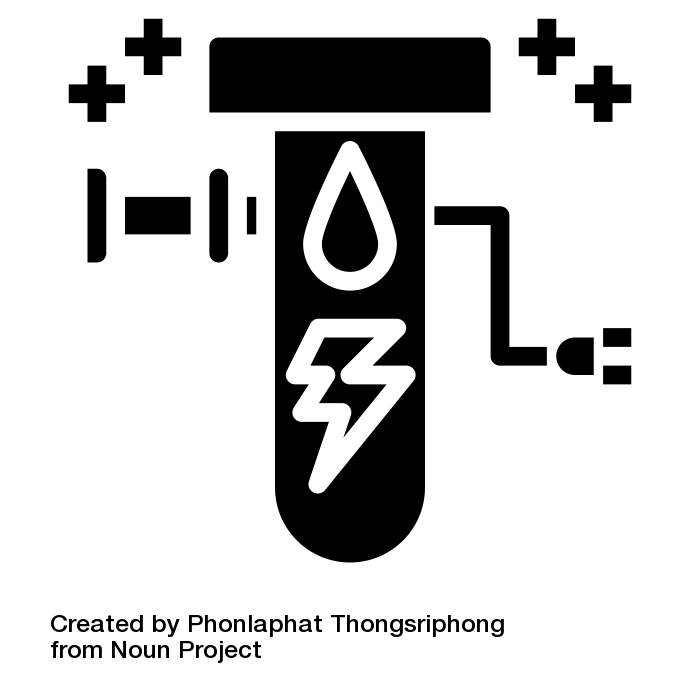 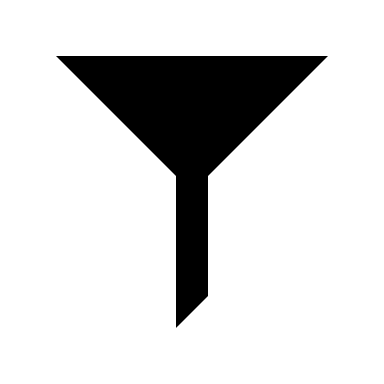 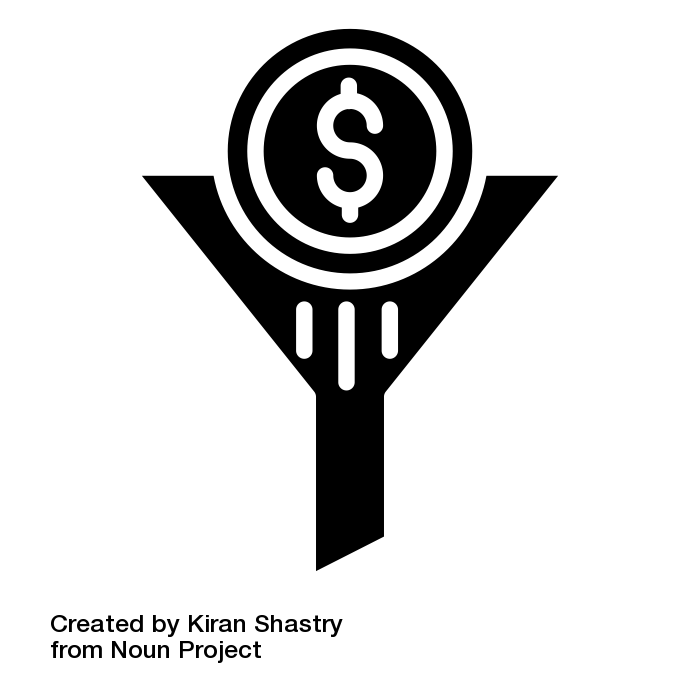 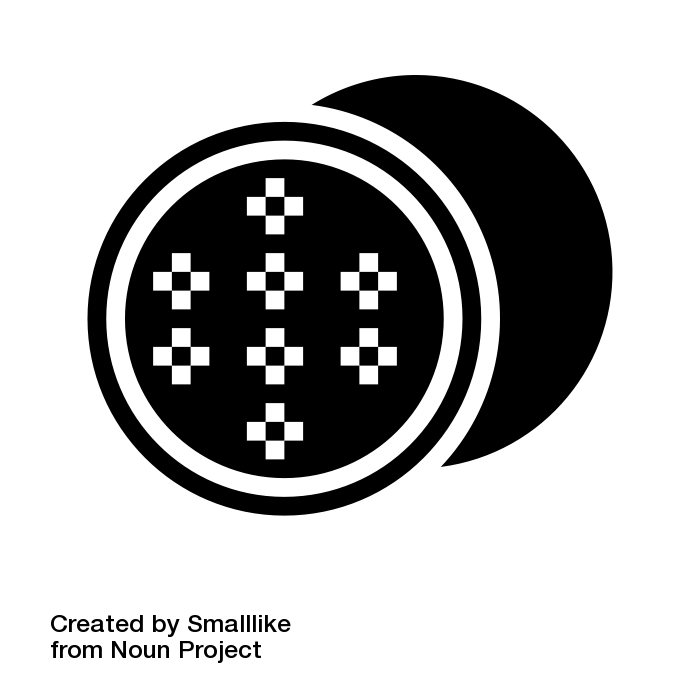 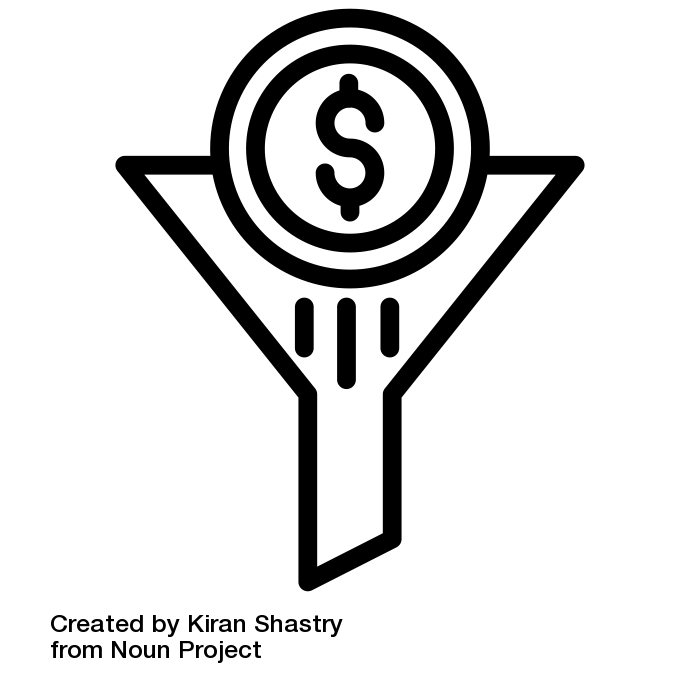 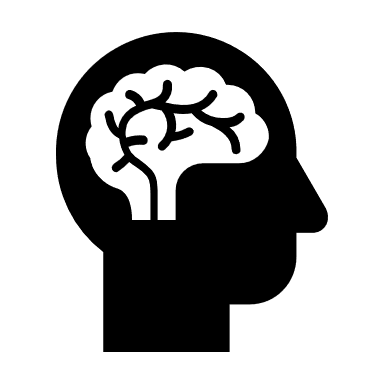 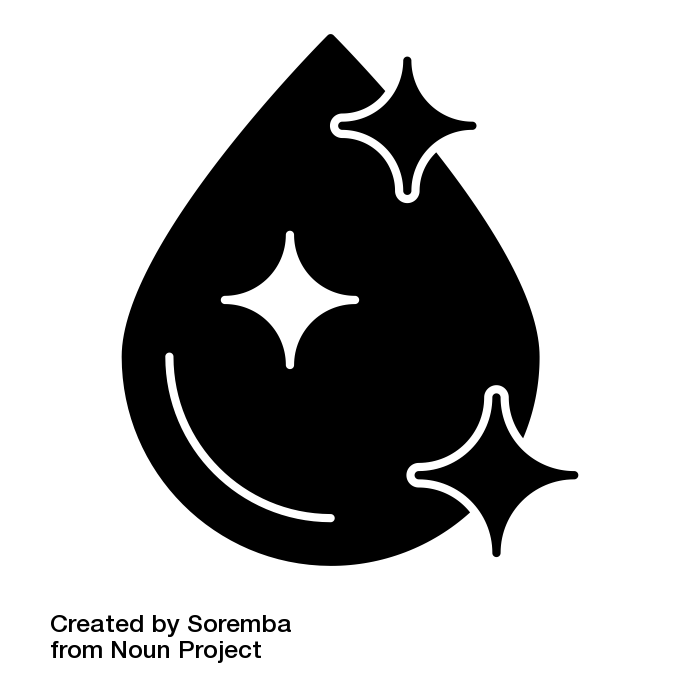 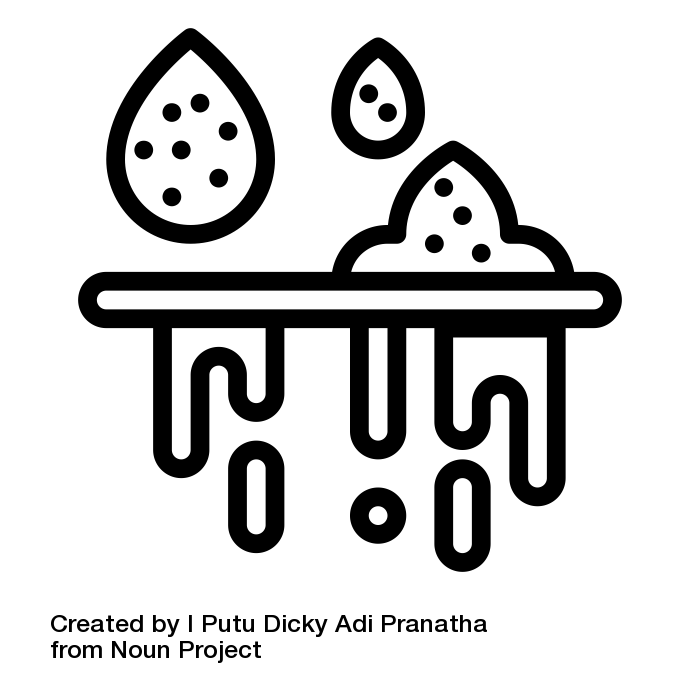 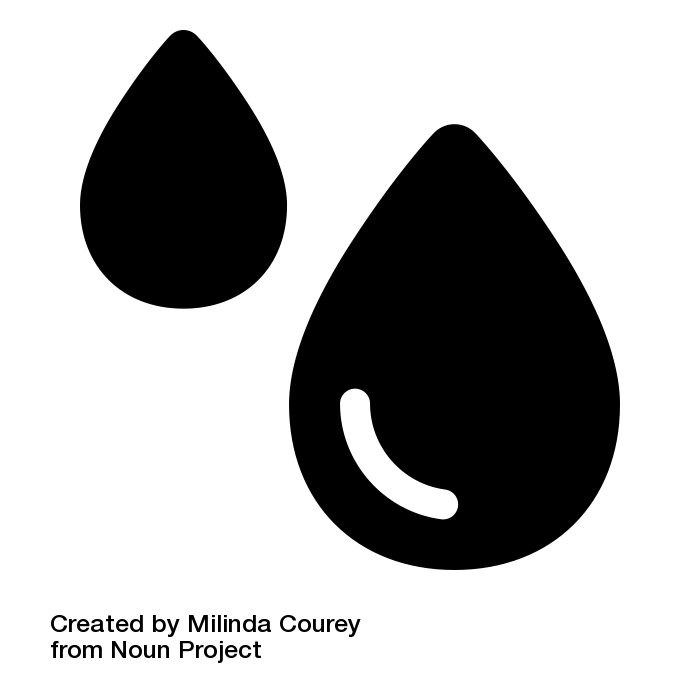 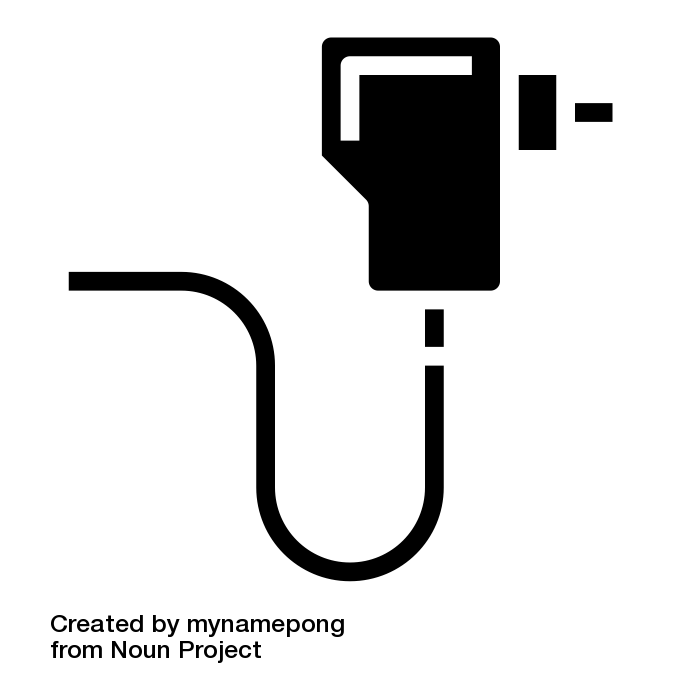 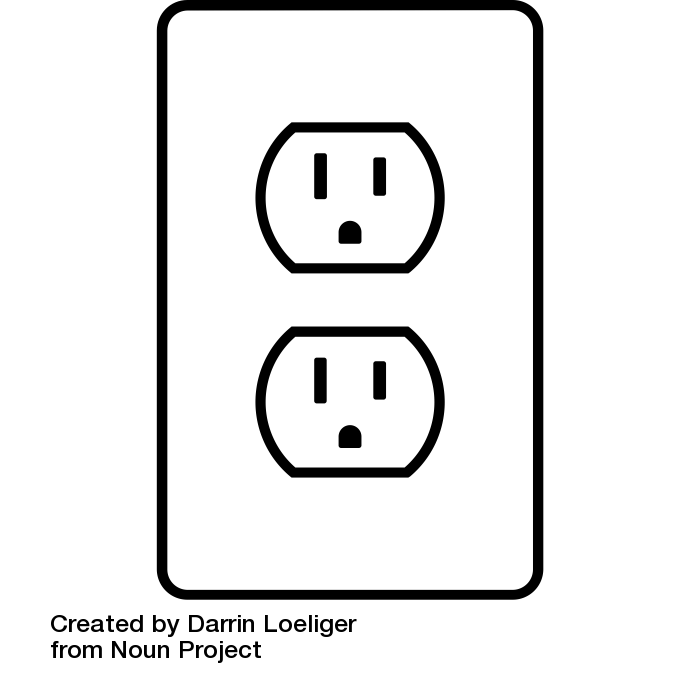 78
Citations
blood dialysis by Andy Horvath from <a href="https://thenounproject.com/browse/icons/term/blood-dialysis/" target="_blank" title="blood dialysis Icons">Noun Project</a> (CC BY 3.0)
Kidney by Febrian Hidayat from <a href="https://thenounproject.com/browse/icons/term/kidney/" target="_blank" title="Kidney Icons">Noun Project</a> (CC BY 3.0)
Dialysis Machine by bsd studio from <a href="https://thenounproject.com/browse/icons/term/dialysis-machine/" target="_blank" title="Dialysis Machine Icons">Noun Project</a> (CC BY 3.0)
Dialysis Machine by Gan Khoon Lay from <a href="https://thenounproject.com/browse/icons/term/dialysis-machine/" target="_blank" title="Dialysis Machine Icons">Noun Project</a> (CC BY 3.0)
filter by Smalllike from <a href="https://thenounproject.com/browse/icons/term/filter/" target="_blank" title="filter Icons">Noun Project</a> (CC BY 3.0)
filter by Kiran Shastry from <a href="https://thenounproject.com/browse/icons/term/filter/" target="_blank" title="filter Icons">Noun Project</a> (CC BY 3.0)
filter by Kiran Shastry from <a href="https://thenounproject.com/browse/icons/term/filter/" target="_blank" title="filter Icons">Noun Project</a> (CC BY 3.0)
Waste by lastspark from <a href="https://thenounproject.com/browse/icons/term/waste/" target="_blank" title="Waste Icons">Noun Project</a> (CC BY 3.0)
Waste by lastspark from <a href="https://thenounproject.com/browse/icons/term/waste/" target="_blank" title="Waste Icons">Noun Project</a> (CC BY 3.0)
Adapter by mynamepong from <a href="https://thenounproject.com/browse/icons/term/adapter/" target="_blank" title="Adapter Icons">Noun Project</a> (CC BY 3.0)
Outlet by Darrin Loeliger from <a href="https://thenounproject.com/browse/icons/term/outlet/" target="_blank" title="Outlet Icons">Noun Project</a> (CC BY 3.0)
Water Filter by I Putu Dicky Adi Pranatha from <a href="https://thenounproject.com/browse/icons/term/water-filter/" target="_blank" title="Water Filter Icons">Noun Project</a> (CC BY 3.0)
Water Filter by Phonlaphat Thongsriphong from <a href="https://thenounproject.com/browse/icons/term/water-filter/" target="_blank" title="Water Filter Icons">Noun Project</a> (CC BY 3.0)
water treatment by Soremba from <a href="https://thenounproject.com/browse/icons/term/water-treatment/" target="_blank" title="water treatment Icons">Noun Project</a> (CC BY 3.0)
water treatment by Soremba from <a href="https://thenounproject.com/browse/icons/term/water-treatment/" target="_blank" title="water treatment Icons">Noun Project</a> (CC BY 3.0)
Faucet by Uswa KDT from <a href="https://thenounproject.com/browse/icons/term/faucet/" target="_blank" title="Faucet Icons">Noun Project</a> (CC BY 3.0)
IV Bag by Ralf Schmitzer from <a href="https://thenounproject.com/browse/icons/term/iv-bag/" target="_blank" title="IV Bag Icons">Noun Project</a> (CC BY 3.0)
Reservoir by Adrien Coquet from <a href="https://thenounproject.com/browse/icons/term/reservoir/" target="_blank" title="Reservoir Icons">Noun Project</a> (CC BY 3.0)
79
Citations
R. Nystrand Microbiology of water and fluids for hemodialysis J. Chin. Med. Assoc., 71 (5) (2008), pp. 223-229
J.W.M. Agar Conserving water in and applying solar power to haemodialysis: ’Green Dialysis’ through wiser resource utilization Nephrology, 15 (4) (2010), pp. 448-453
https://www.umms.org/ummc/health-services/kidney/dialysis/types#:~:text=Hemodialysis%20is%20ongoing%20dialysis%20(3,can%20be%20done%20from%20home.
80